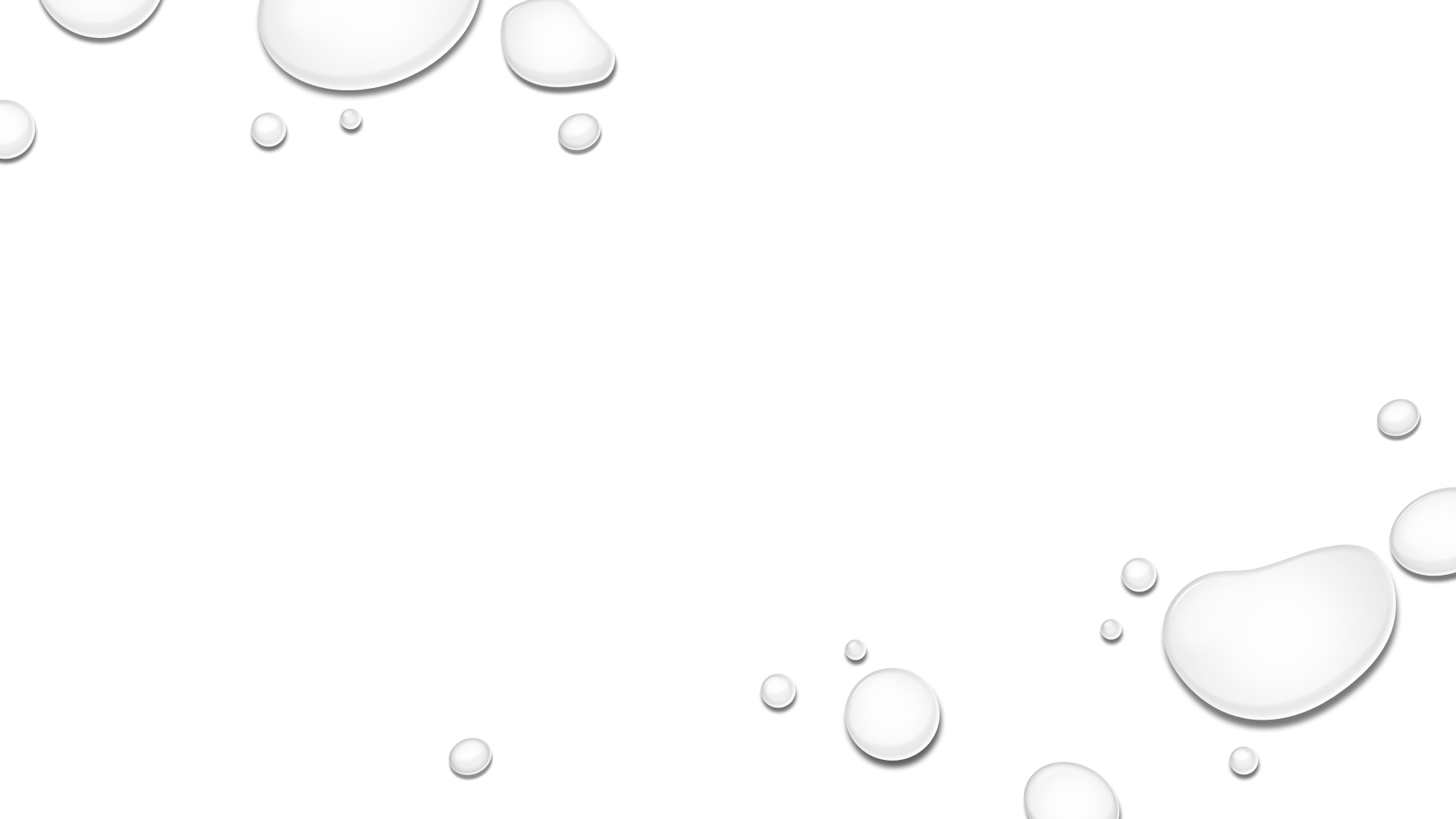 groepsdynamica
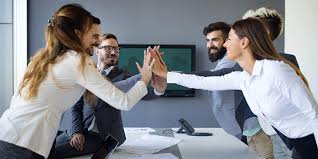 deskundigheid
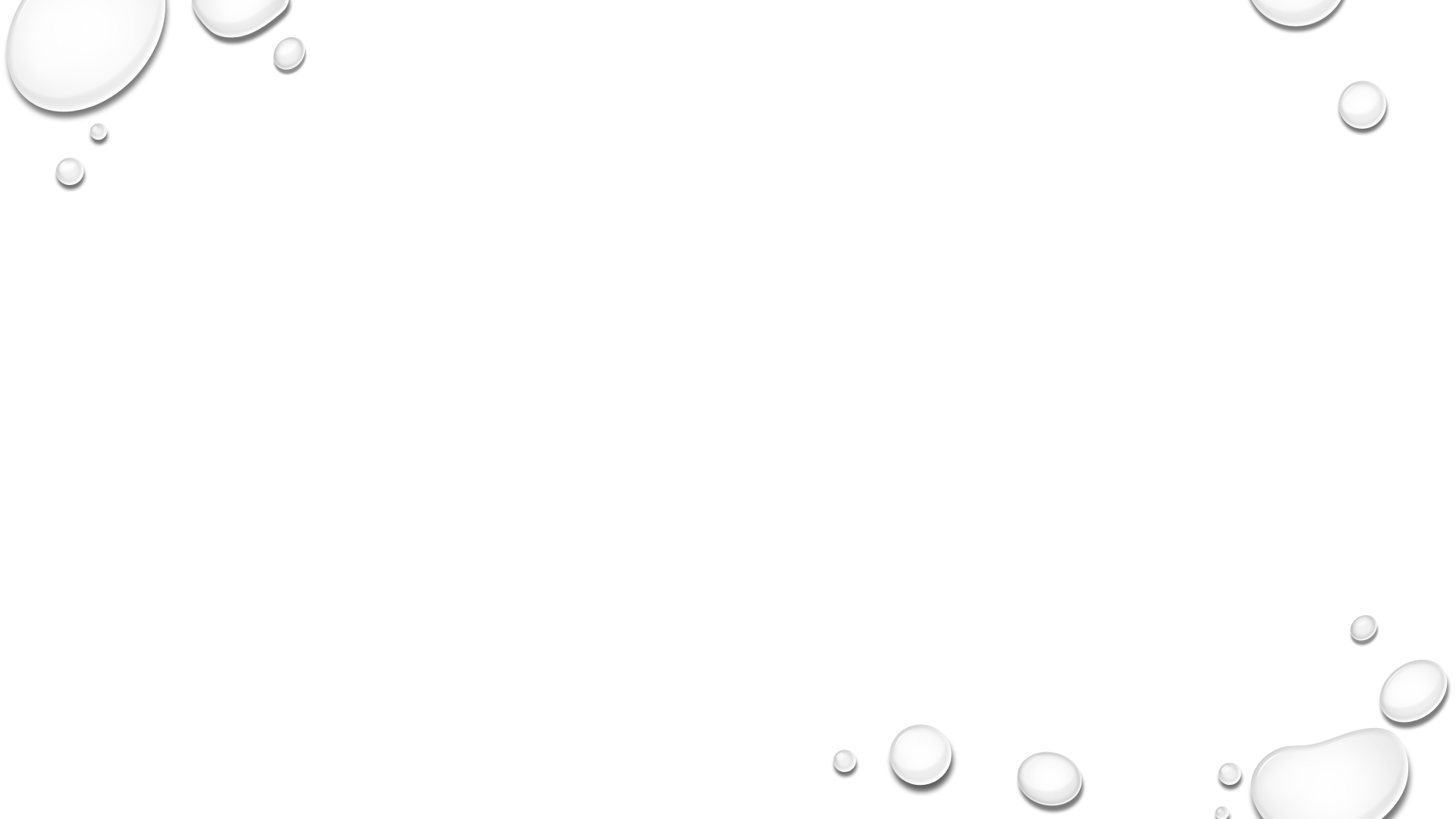 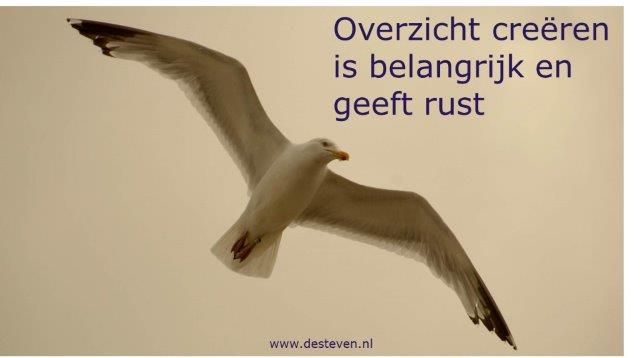 vandaag
Definitie groepsdynamica
Filmpje groepsdynamica
Onderdelen van het groepsproces
Groepsontwikkelingsfasen (tuckman)
Toepassing
Werkvorm ‘survivel’
Ster- wiel structuur
Werkvorm ‘rollen in de groep’
afsluiting
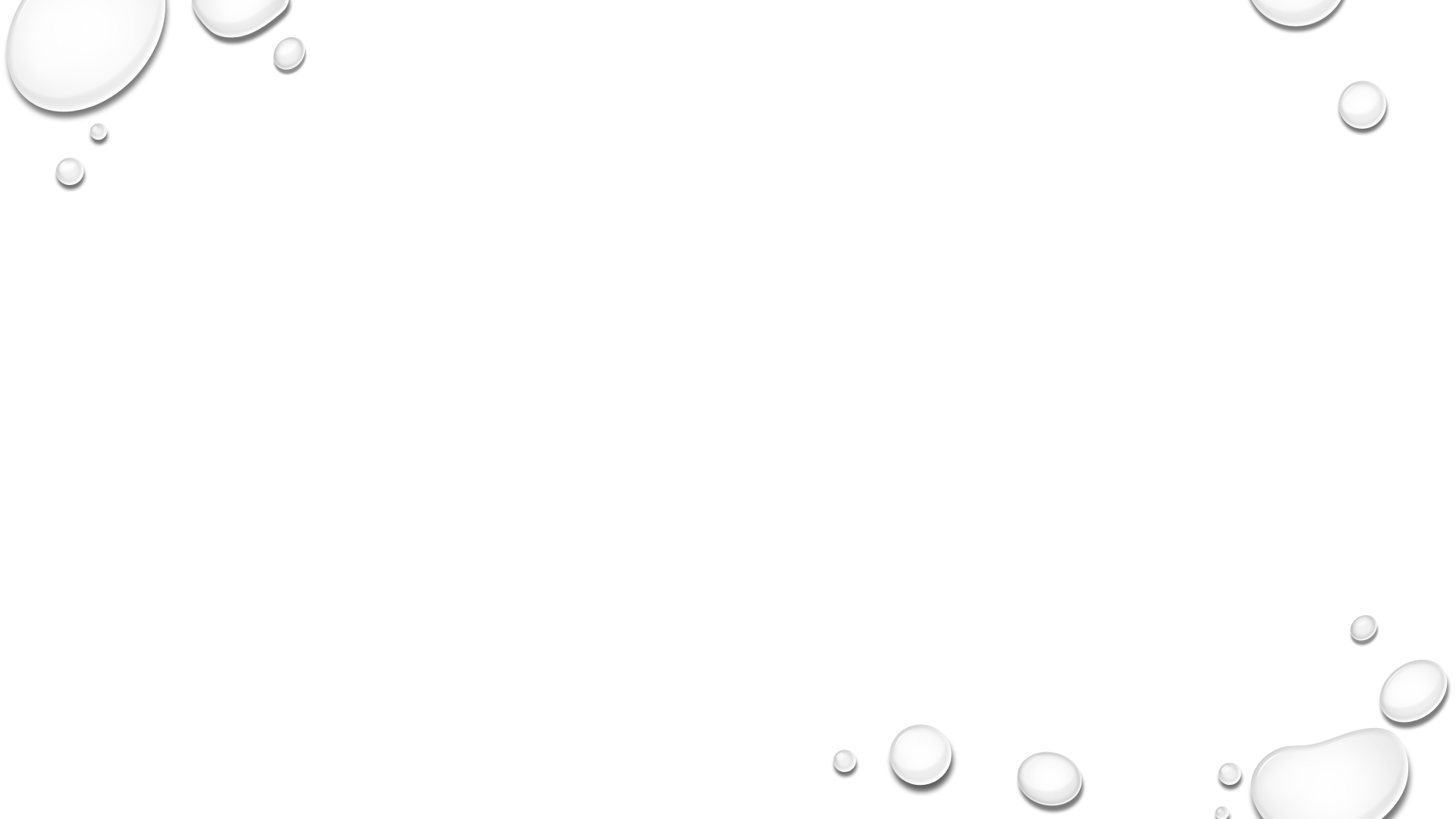 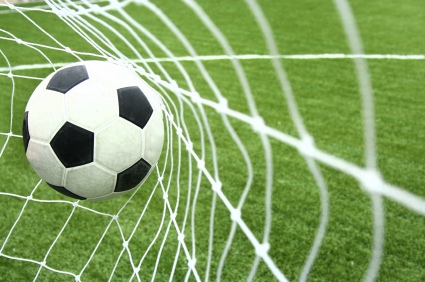 Doelen
Na deze les:
Ken je het begrip groepsdynamica
Ken je de 5 groepsfasen van Tuckman
Kan je deze fasen herkennen en toepassen
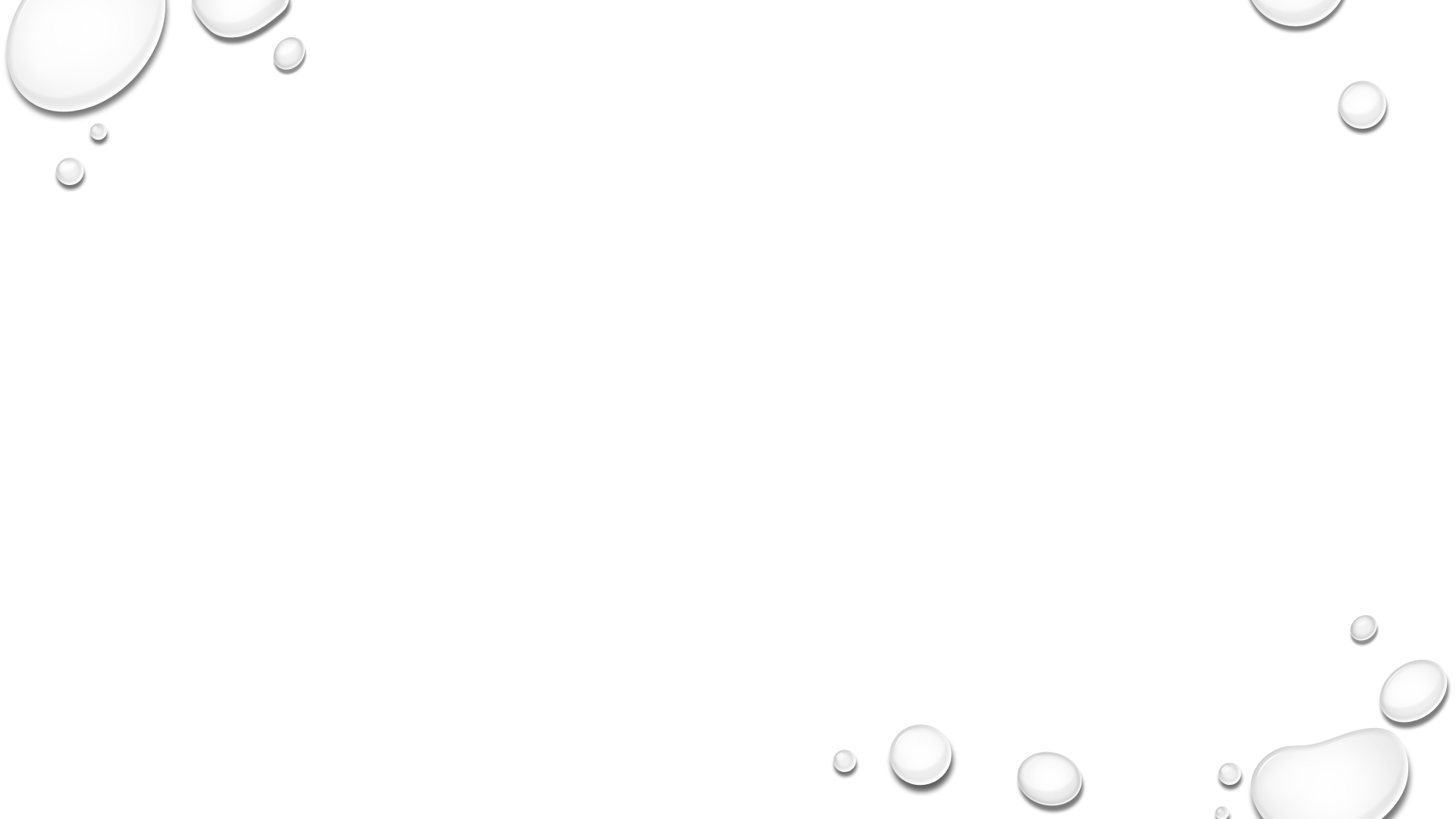 Definitie groepsdynamica
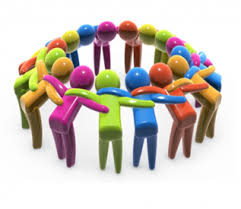 “een term voor de processen die zich in groepen afspelen en de interventies die je kunt uitoefenen”
filmpje
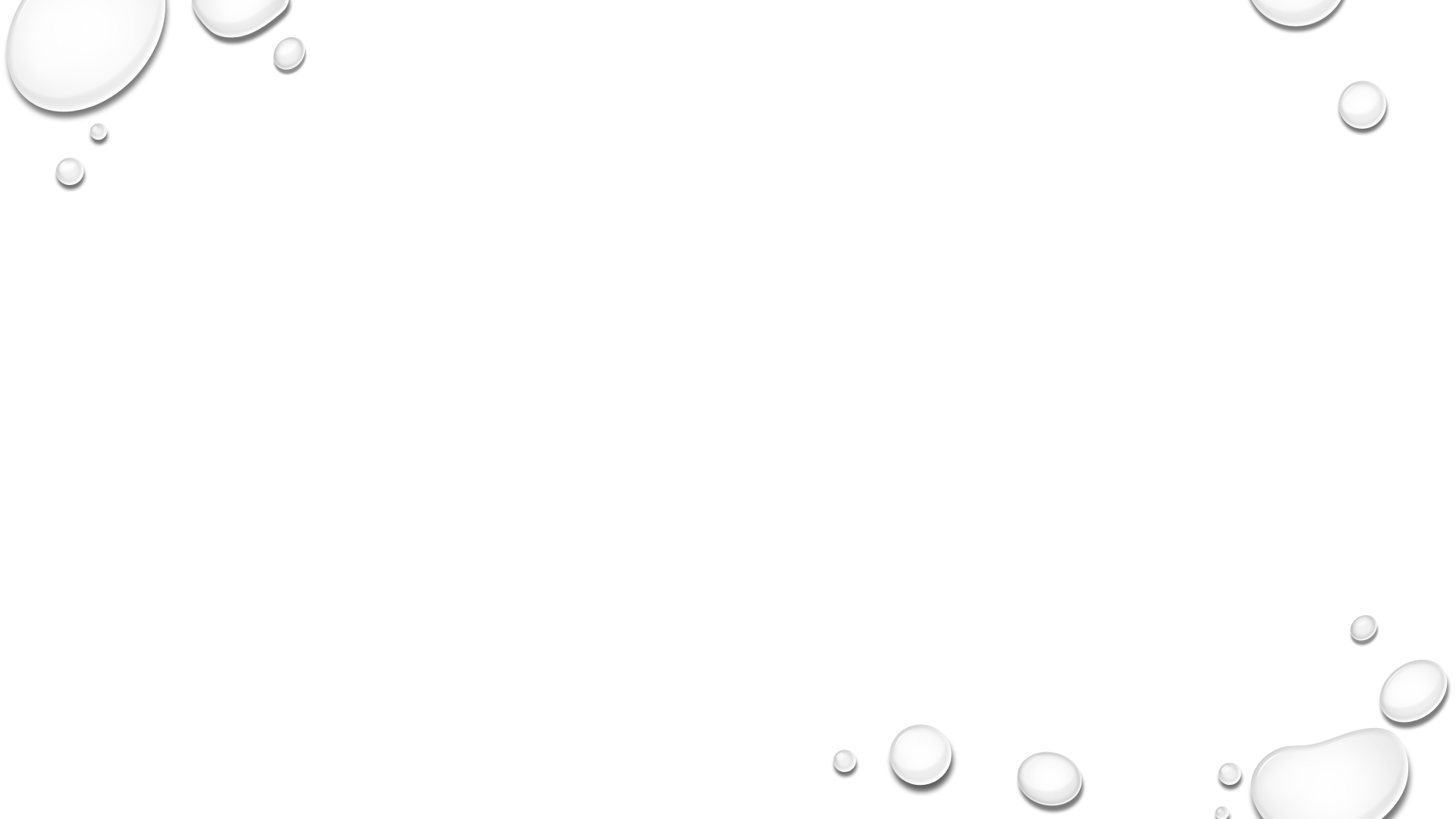 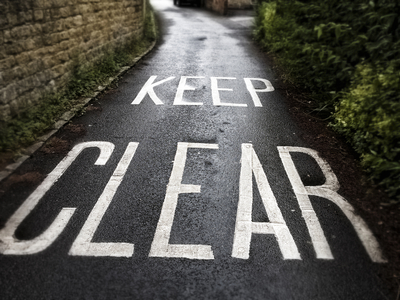 Wanneer functioneert een groep goed?
1. structuur
2. doelstelling
3. regels
4. verschillen
5. inspraak
6. rolverdeling
7. invloedsverdeling
8. open communicatie
9. vertrouwen
10. afstemming
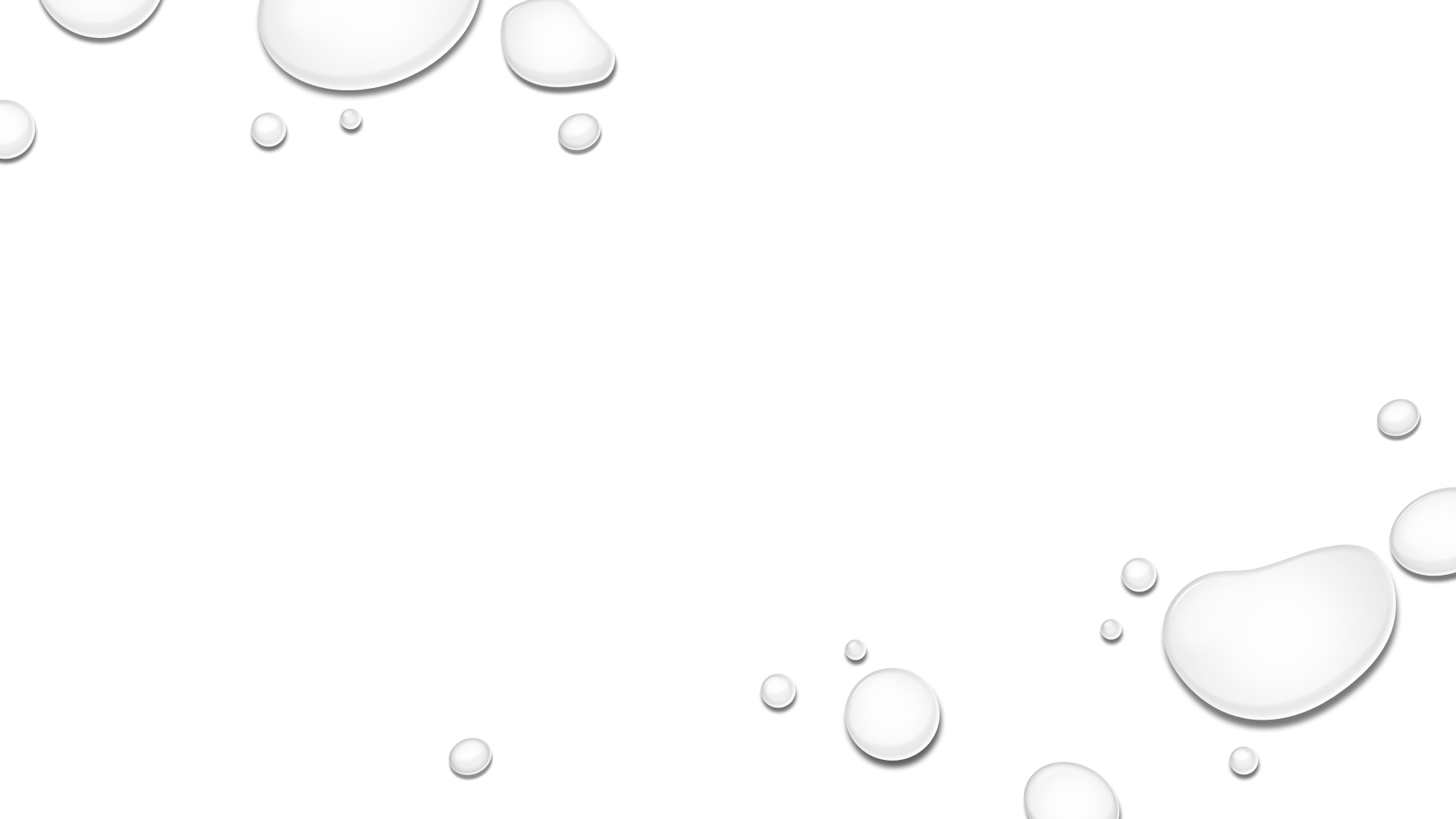 Onderdelen van het groepsproces
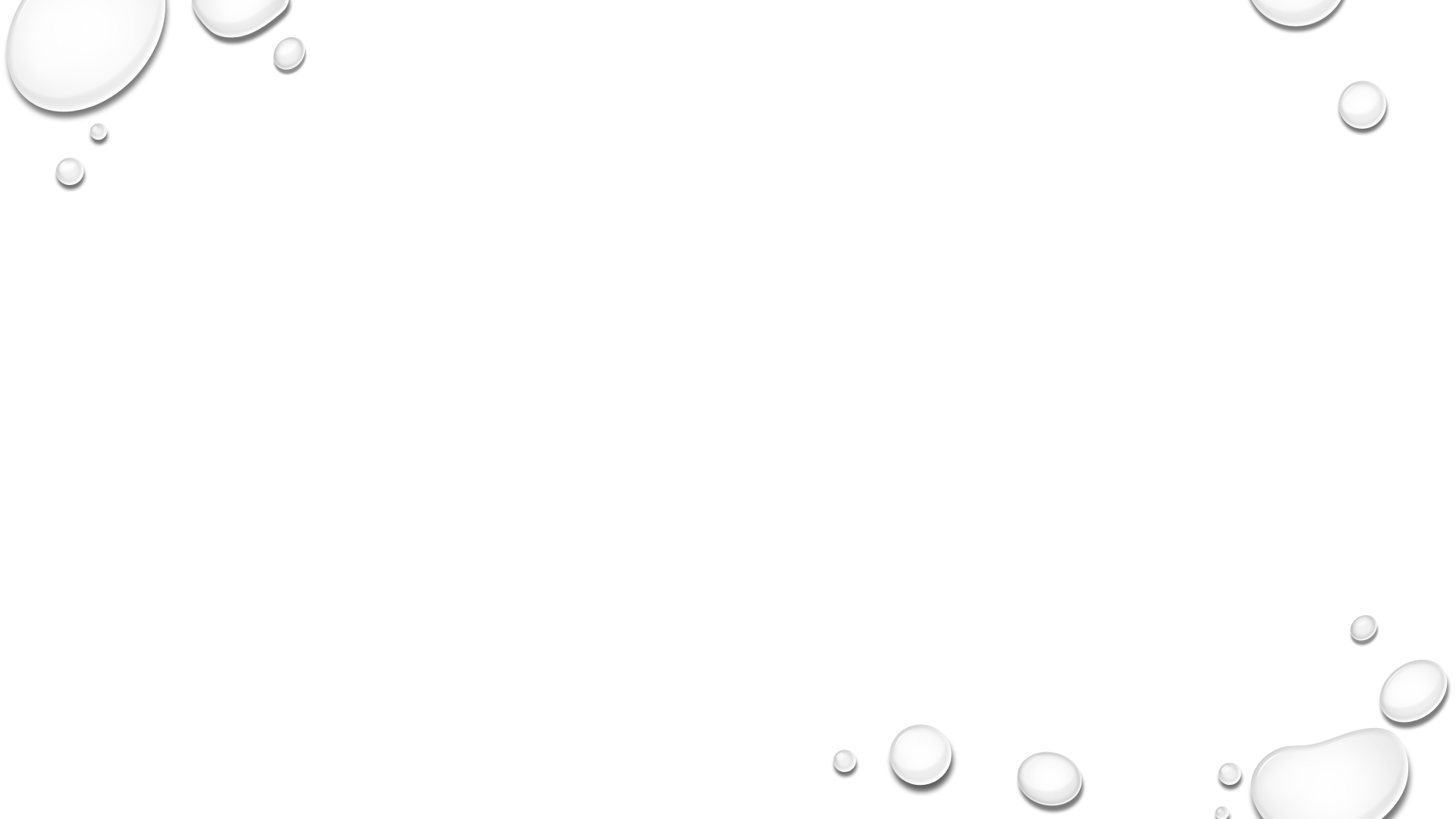 [Speaker Notes: Groepsontwikkeling = de 5 groepsfasen van Tuckman
Zorgen voor een goede sfeer = 
6. Aanpassen aan de groep en aan de normen die er gelden in een groep]
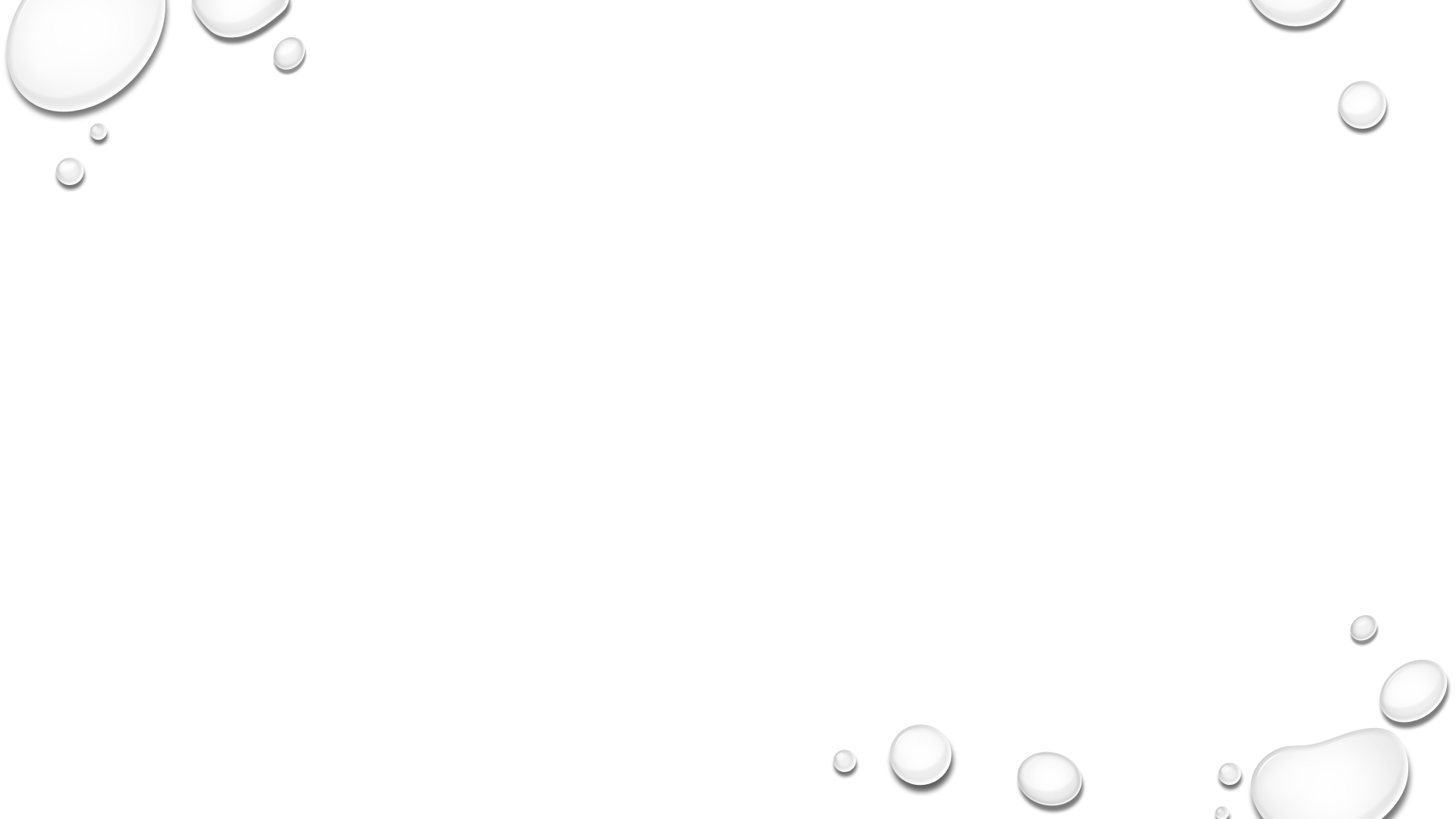 Groepsontwikkeling fasen
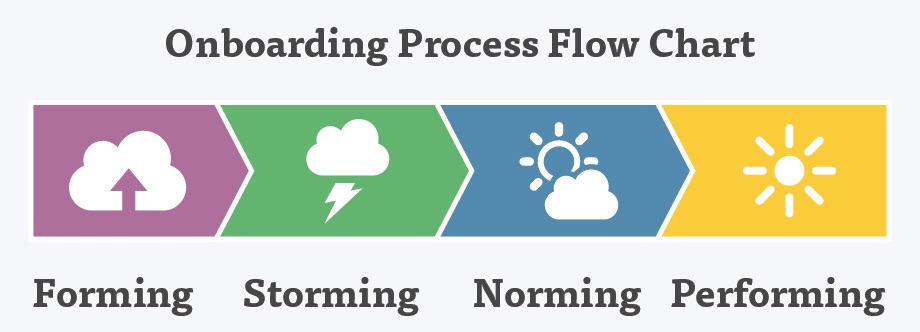 Forming (oriëntatiefase)  
Storming (machtsfase)
Norming (affectie/normeringsfase)
Performing (prestatiefase)
Adjourning (afscheidsfase)
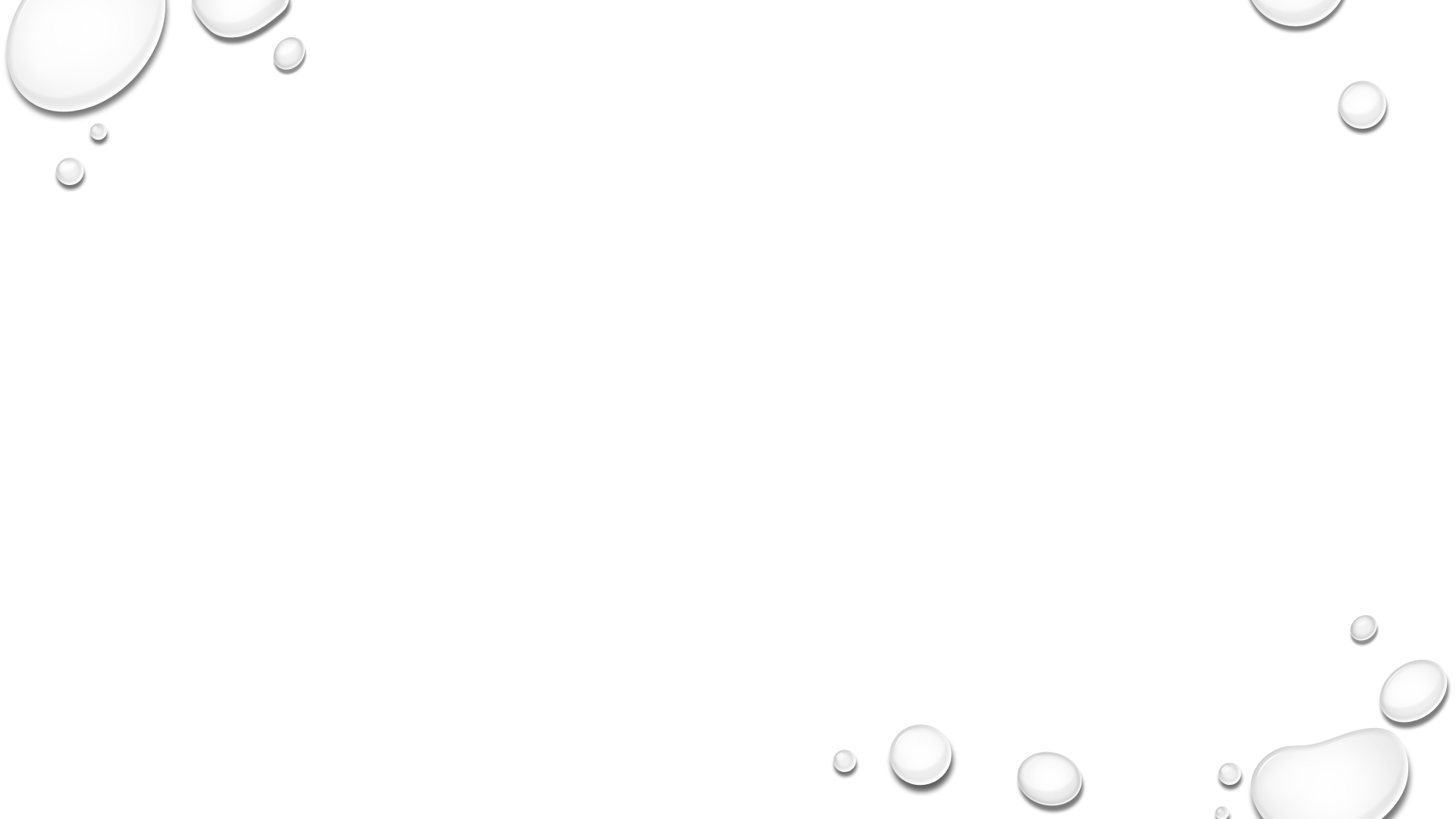 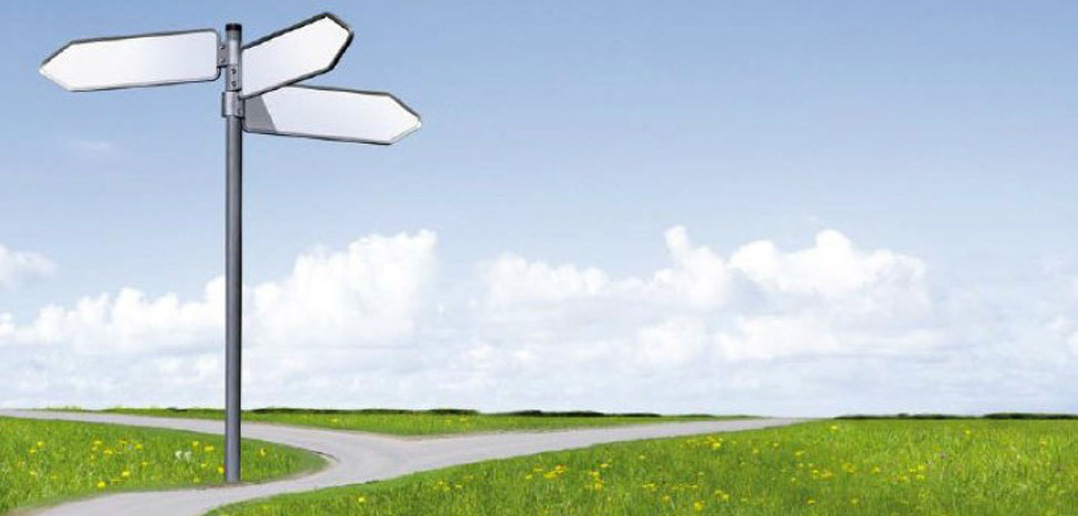 Formingsfase (oriëntatiefase)
Nog geen groepsgevoel
Individuele posities zijn nog niet ingenomen
Afwachtende houding van de groepsleden
Groep heeft sturing nodig
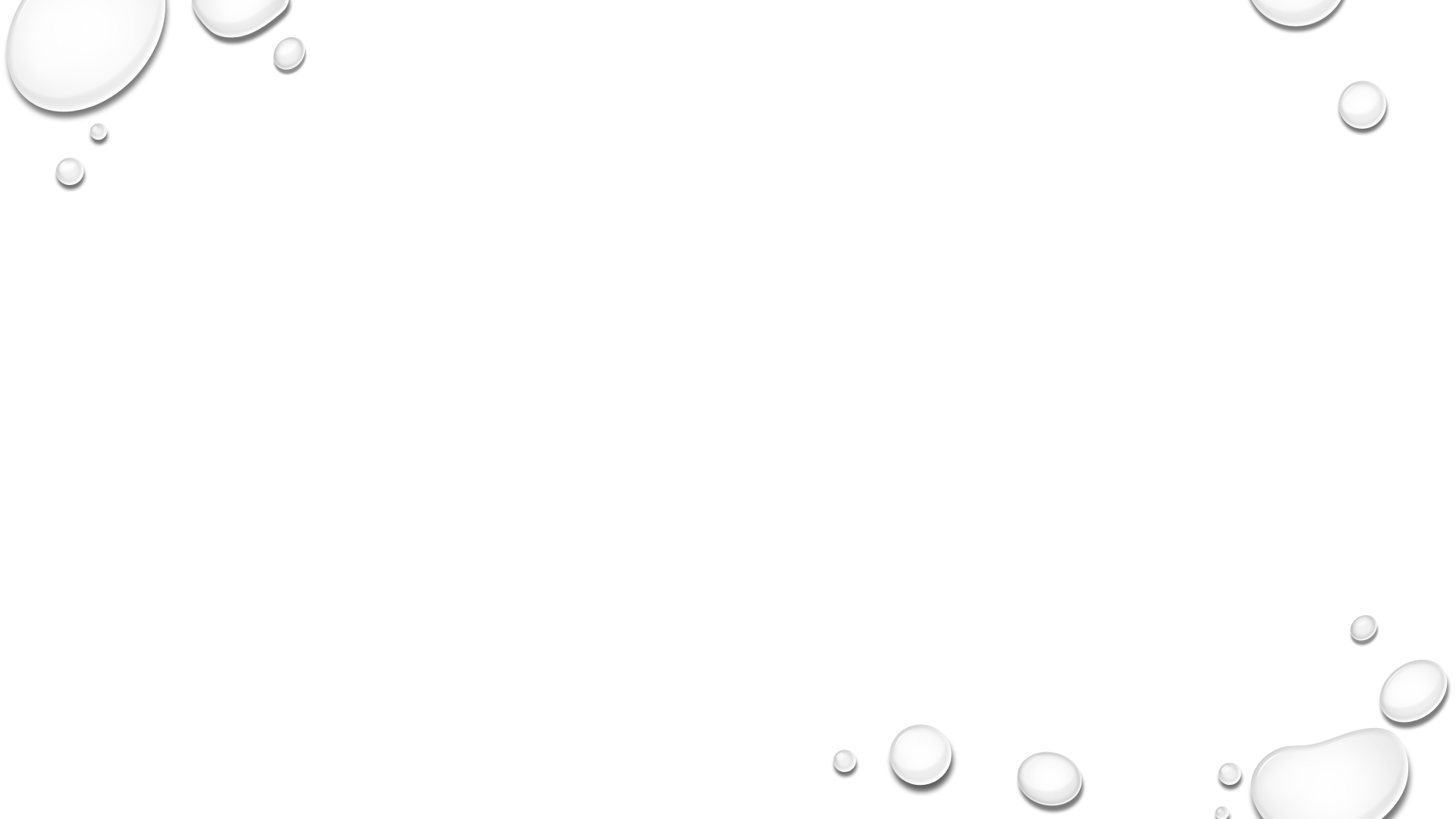 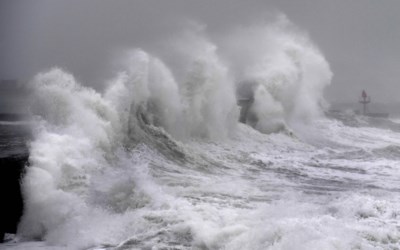 Stormingsfase (machtsfase)
Groepsleden proberen hun positie in te nemen
Dit proces lijdt vaak tot strijd wanneer ideeën tegenover elkaar staan
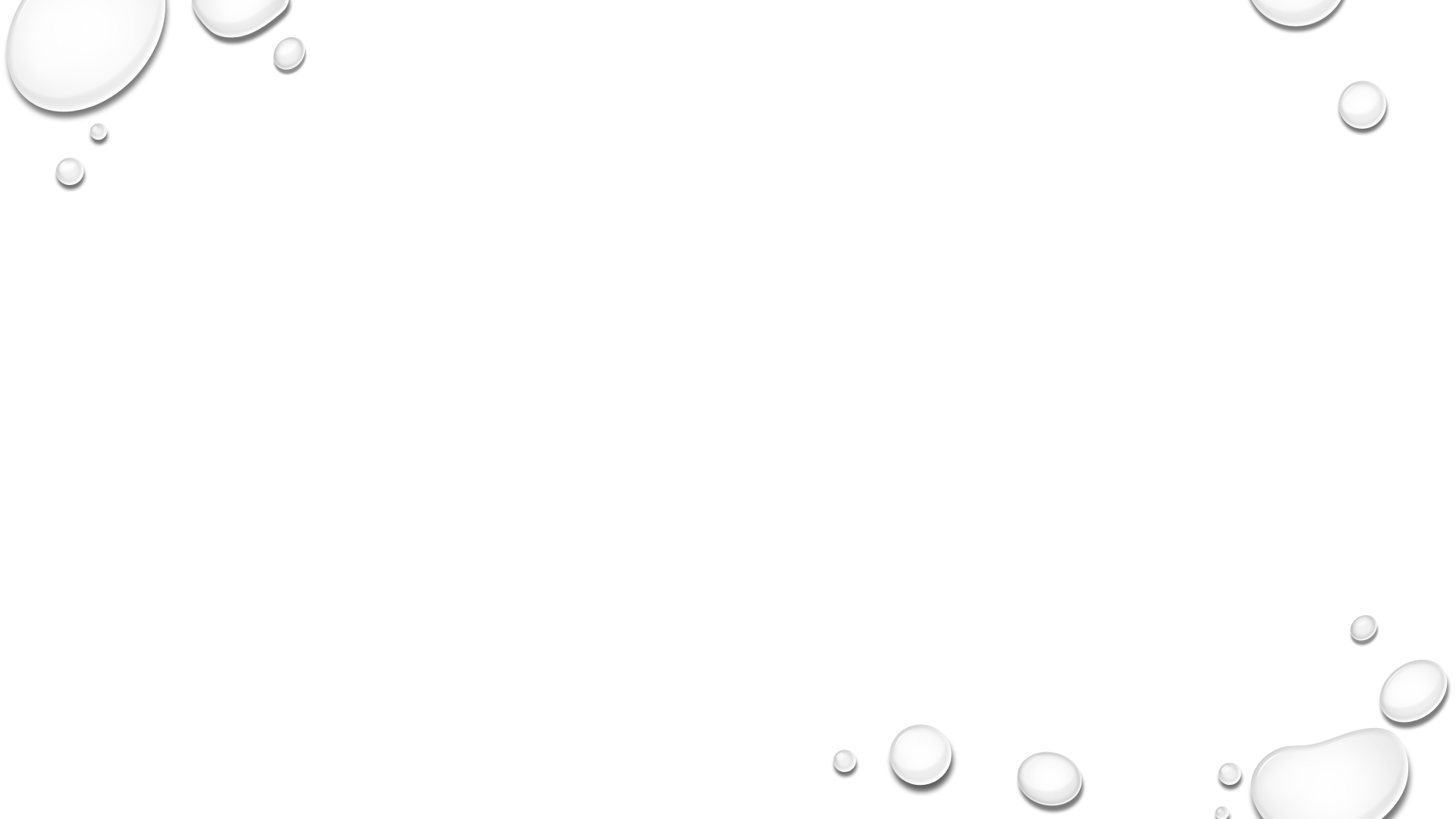 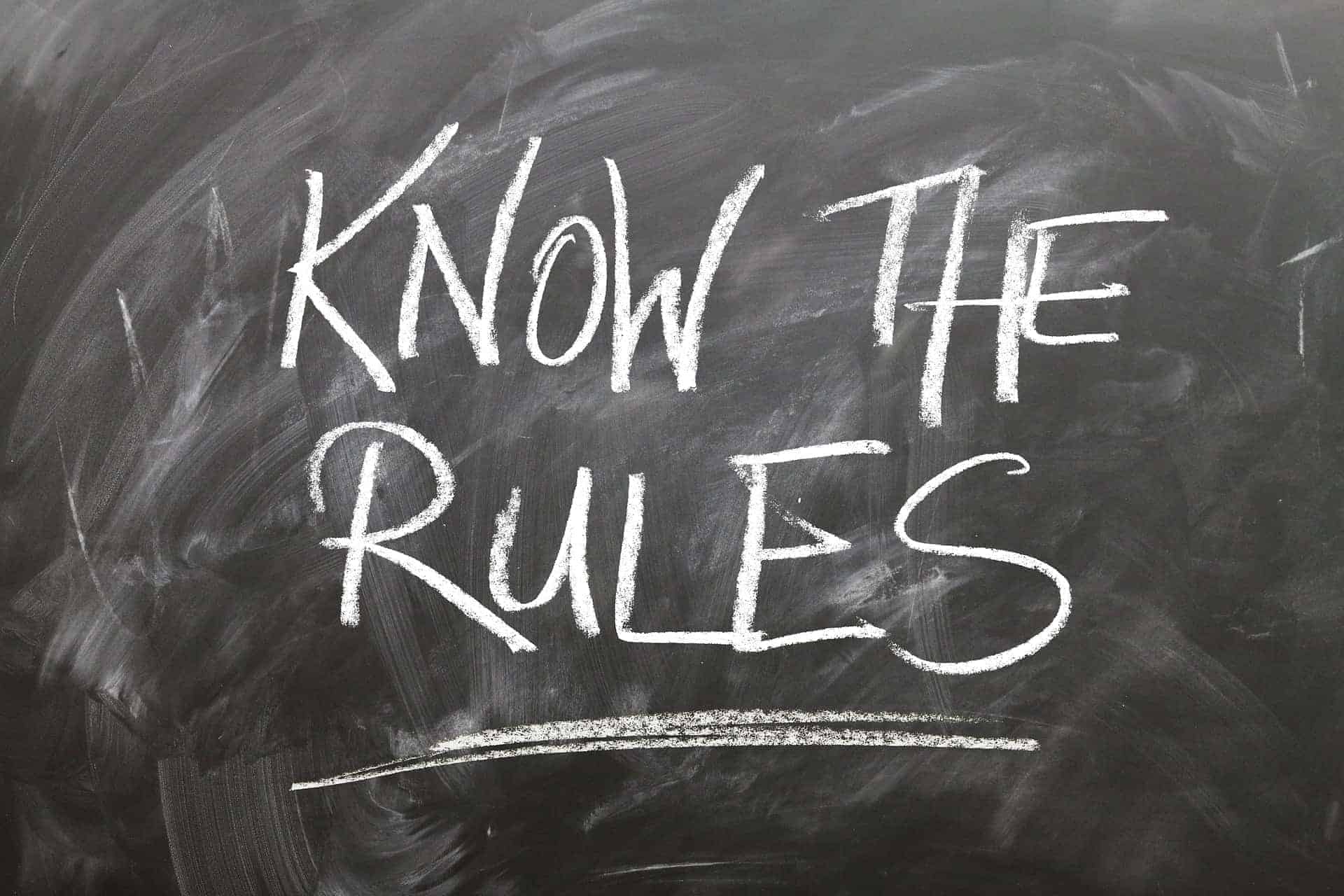 Normingsfase (normeringsfase)
Regels en methoden worden bepaald voor het samenwerken
Gemeenschappelijke teamdoelen worden gedeeld en vastgesteld
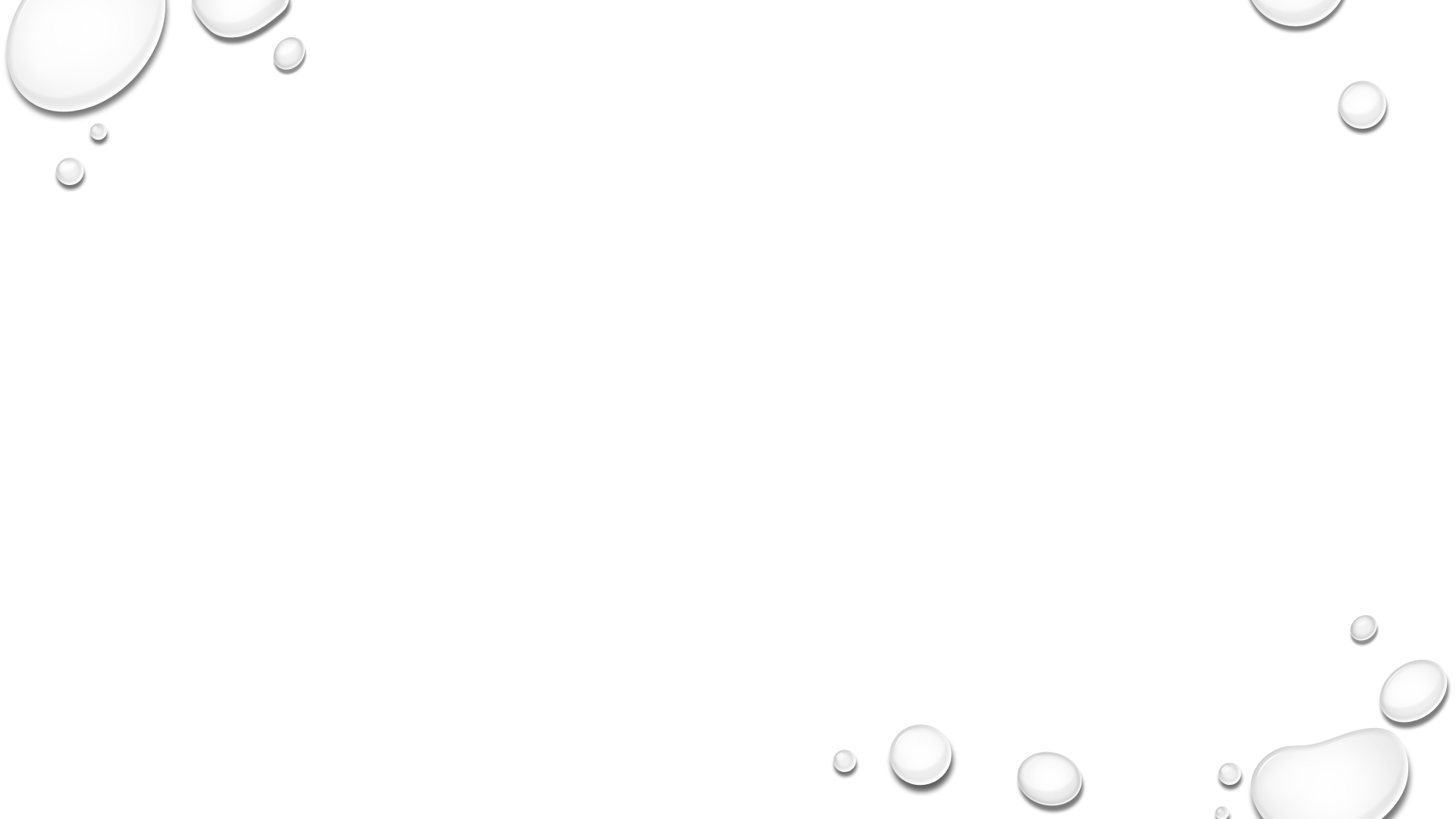 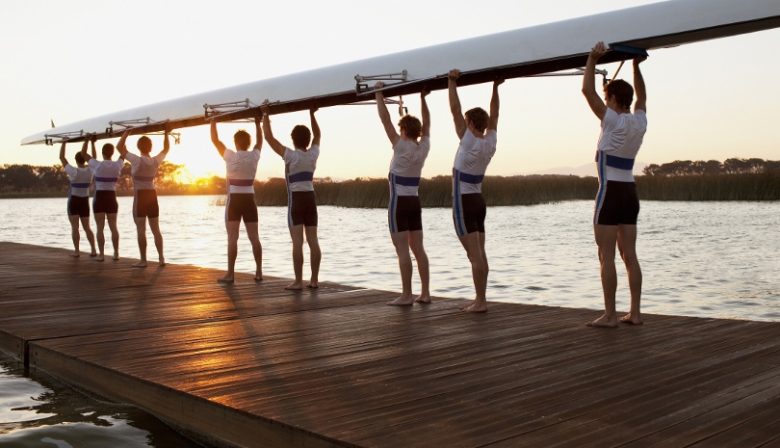 Performing (prestatiefase)
Er is sprake van een team
Er wordt harmonieus samengewerkt
De groep kan zelfstandig werken
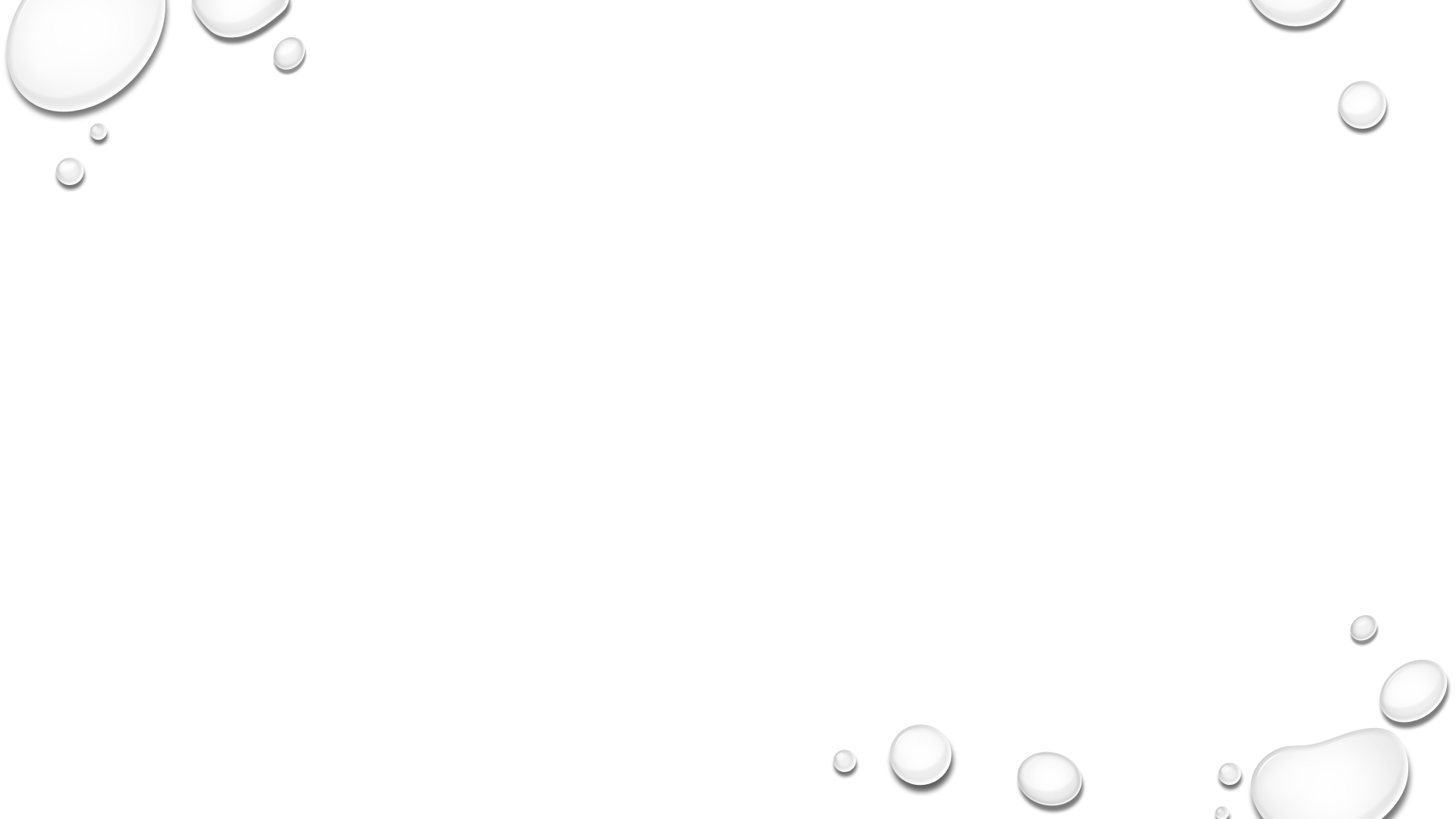 Adjourning (afscheidsfase)
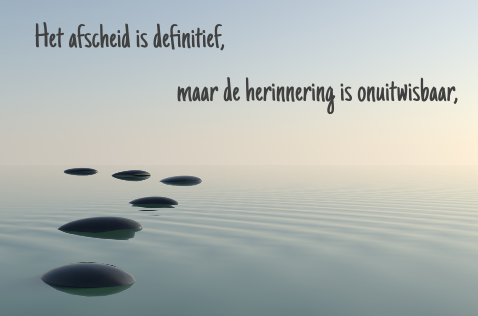 Het team wordt opgeheven
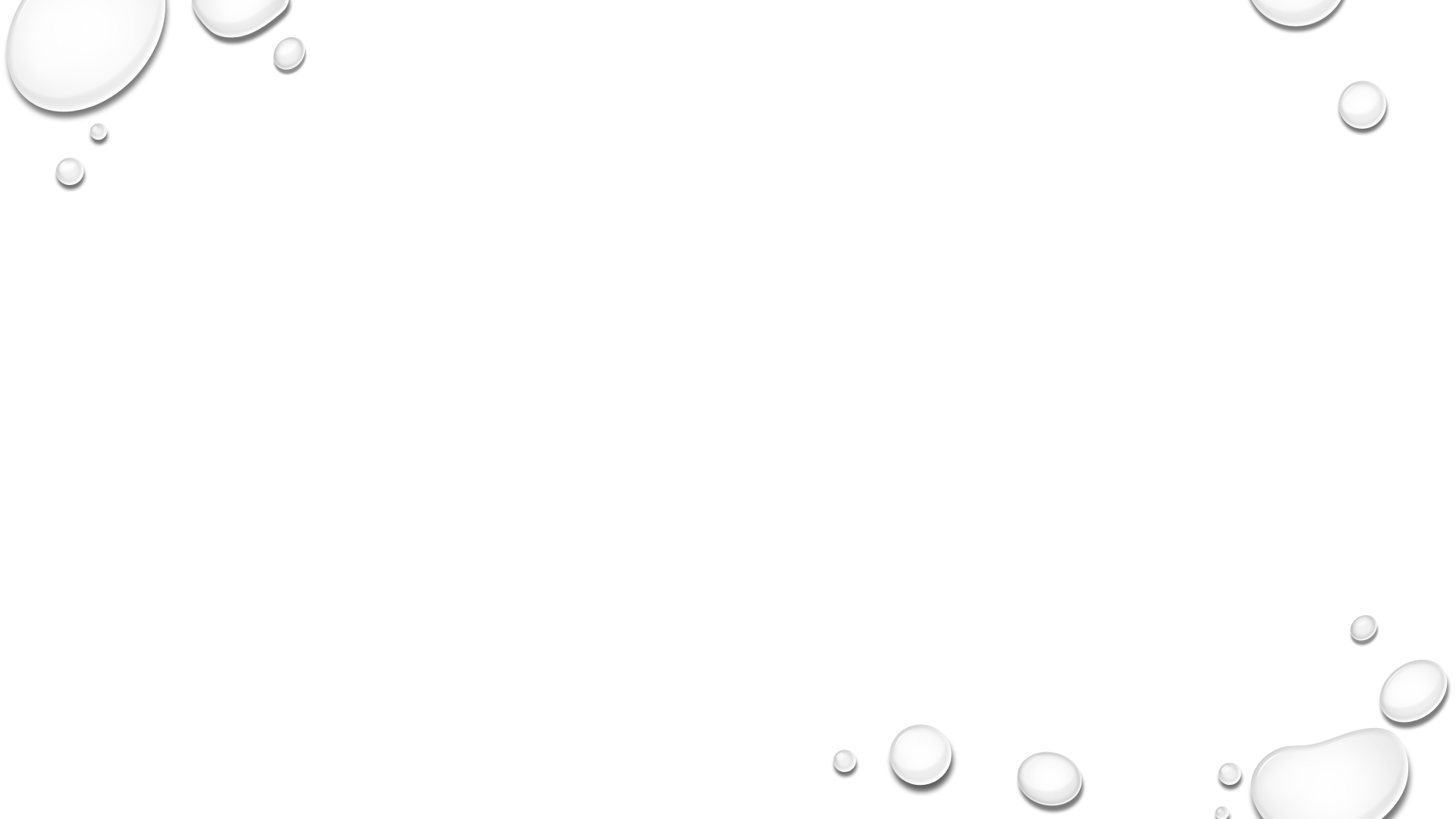 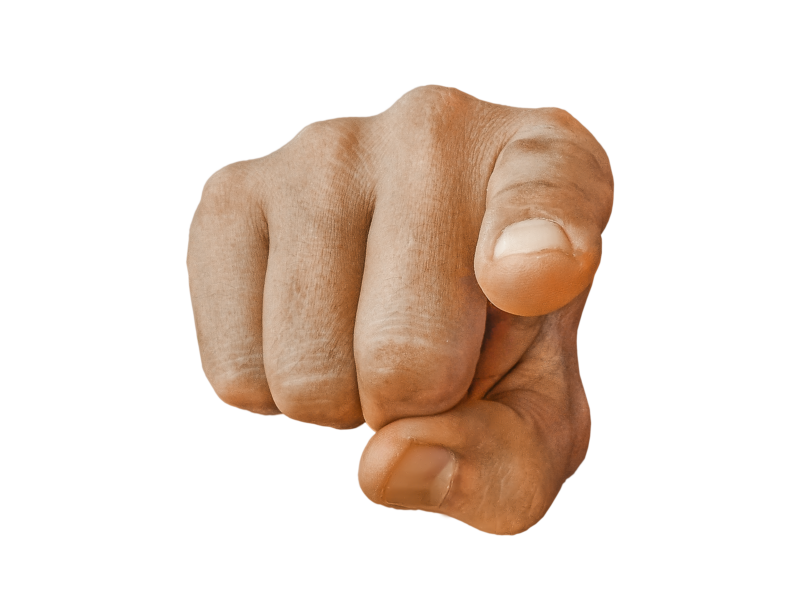 Groepsfasen toepassen op het filmpje
In welke fase zit de groep uit het filmpje
Jij bent onderdeel van de klas. In welke fase zit jullie klas?
Opdracht survivel
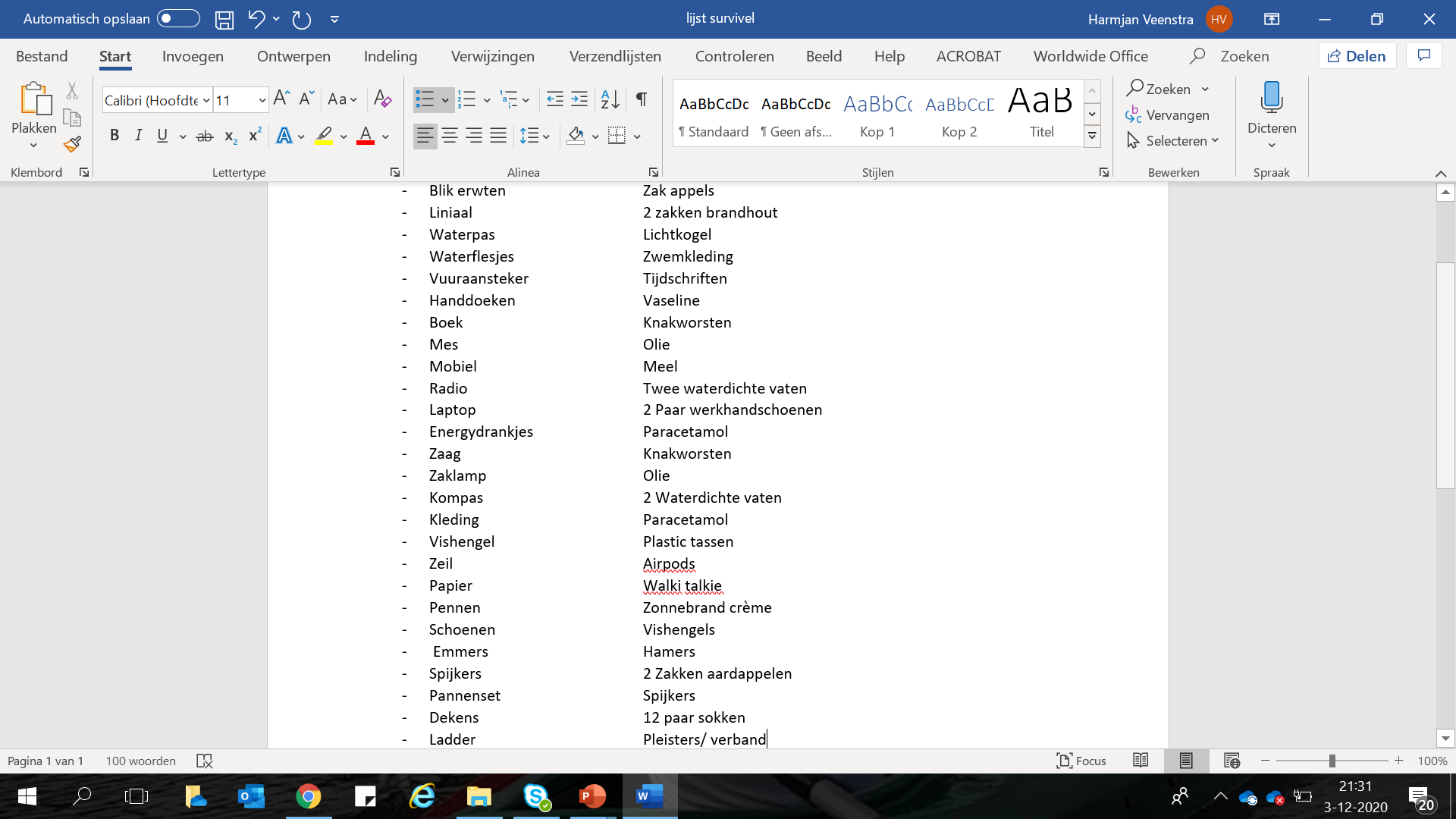 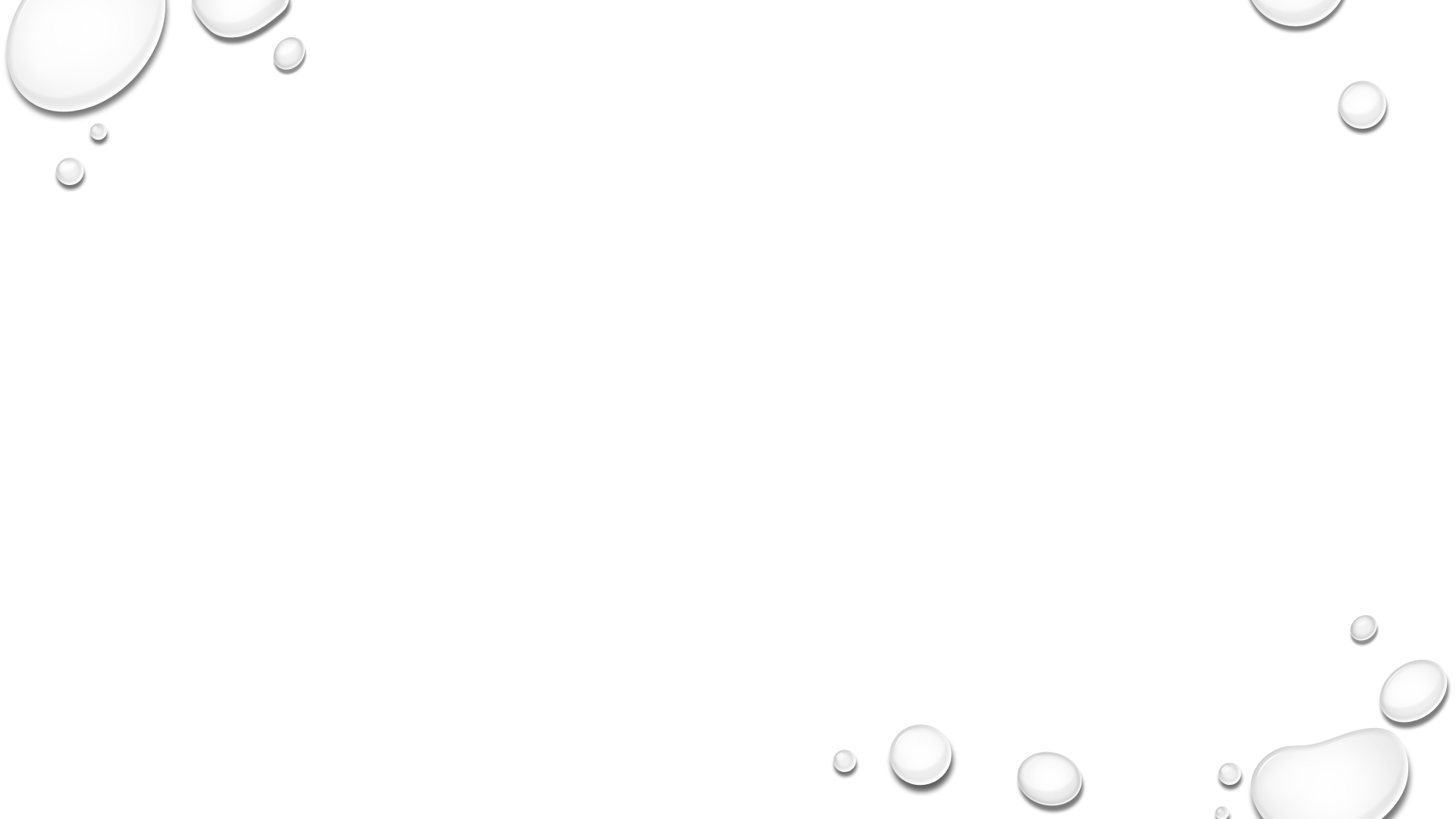 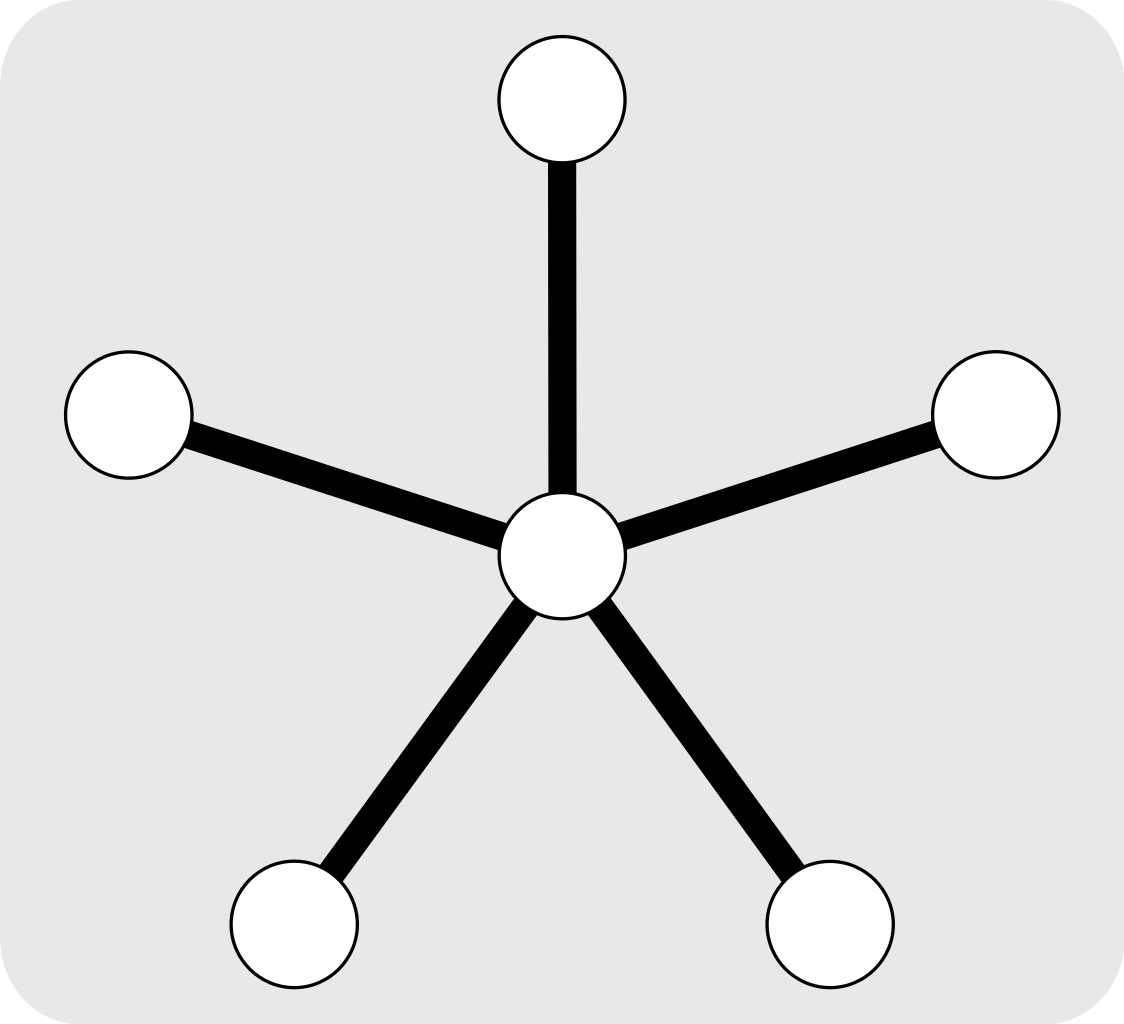 sterstructuur
Communicatie structuur in een groep waarbij de communicatie verloopt via een centrale figuur.
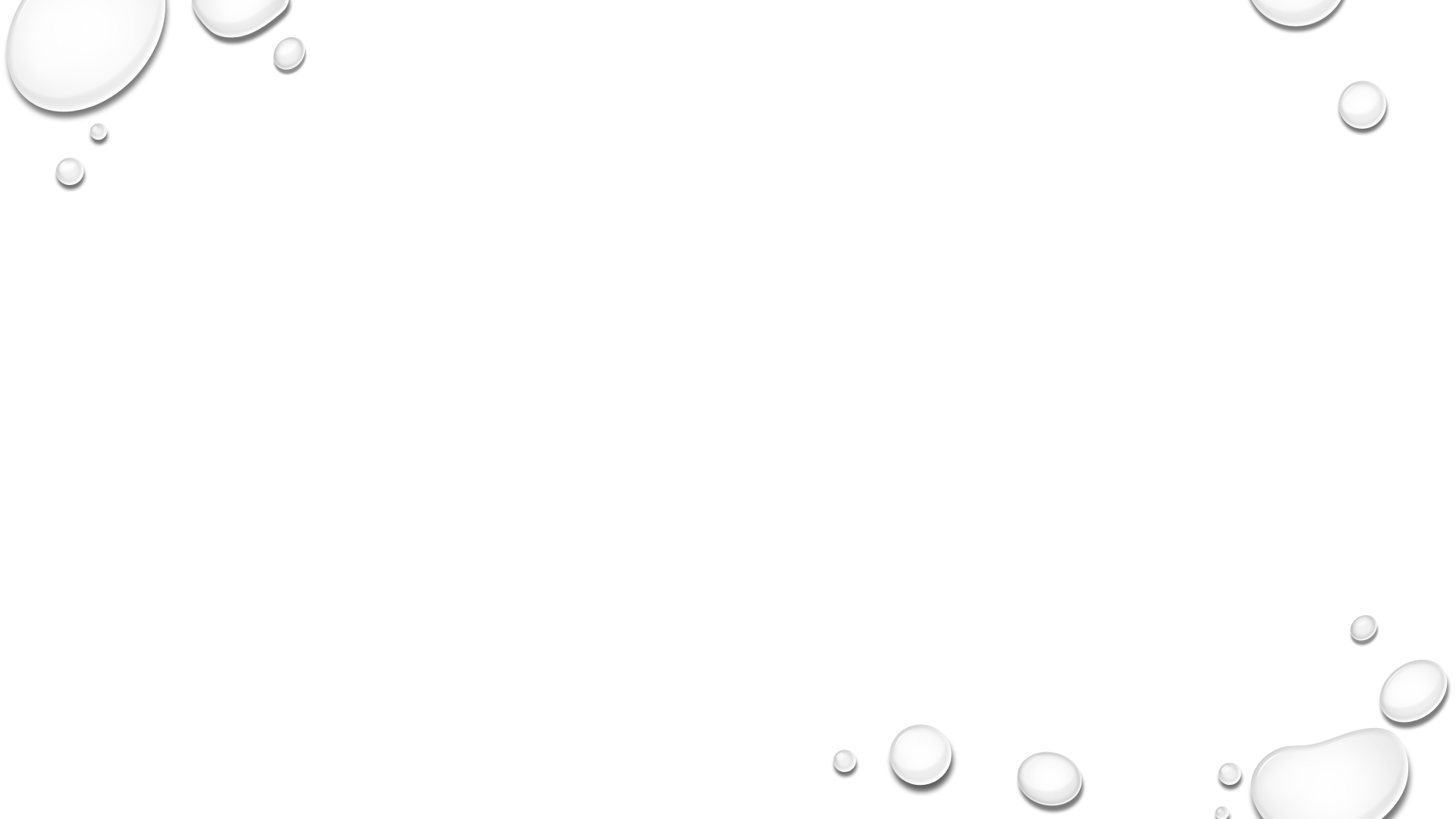 wielstructuur
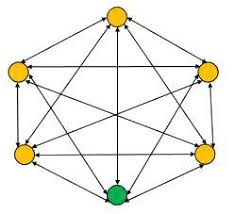 Communicatie structuur in een groep waarbij de groepsleden op een intensieve manier, rechtstreeks en open met elkaar communiceren
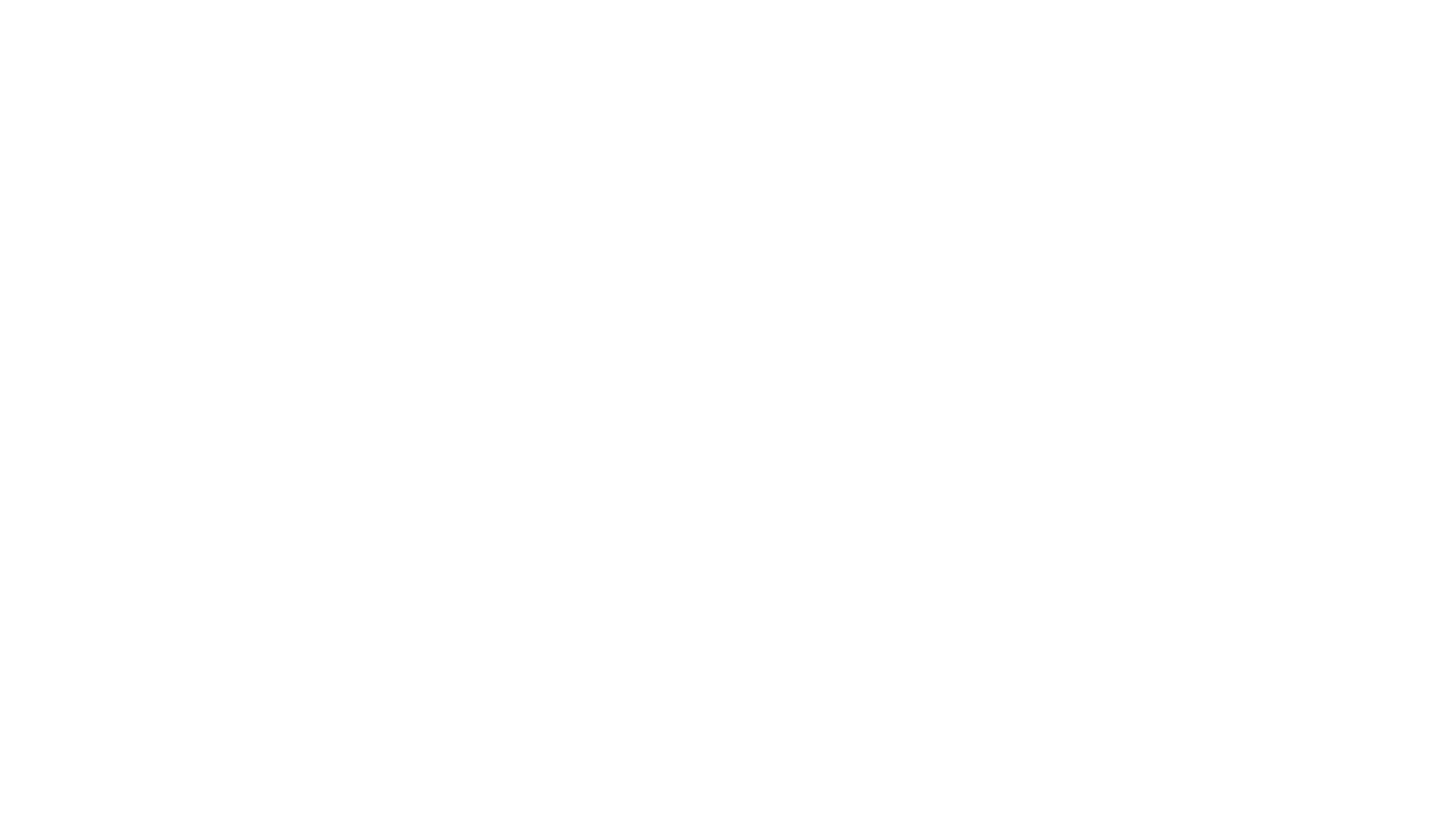 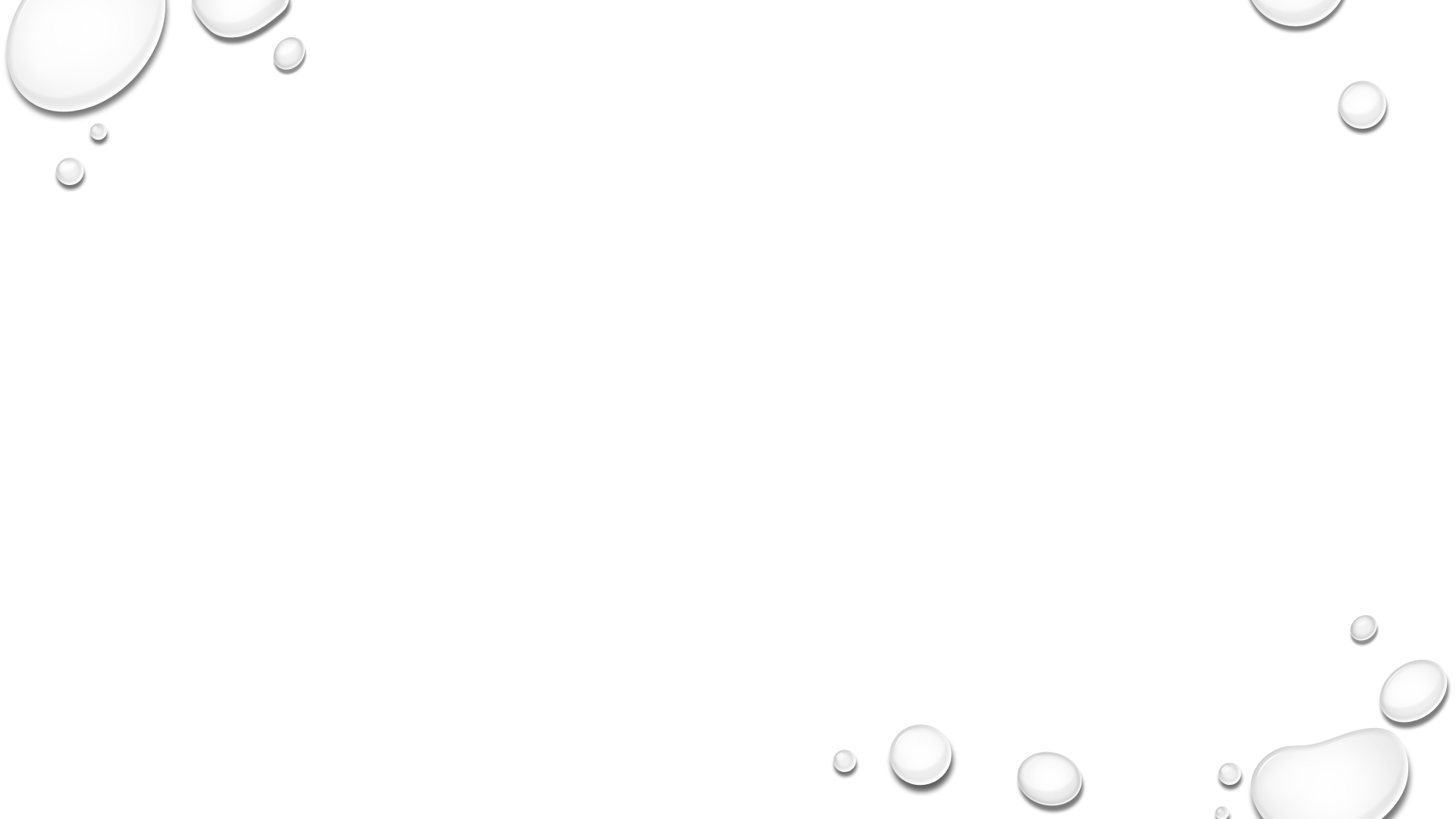 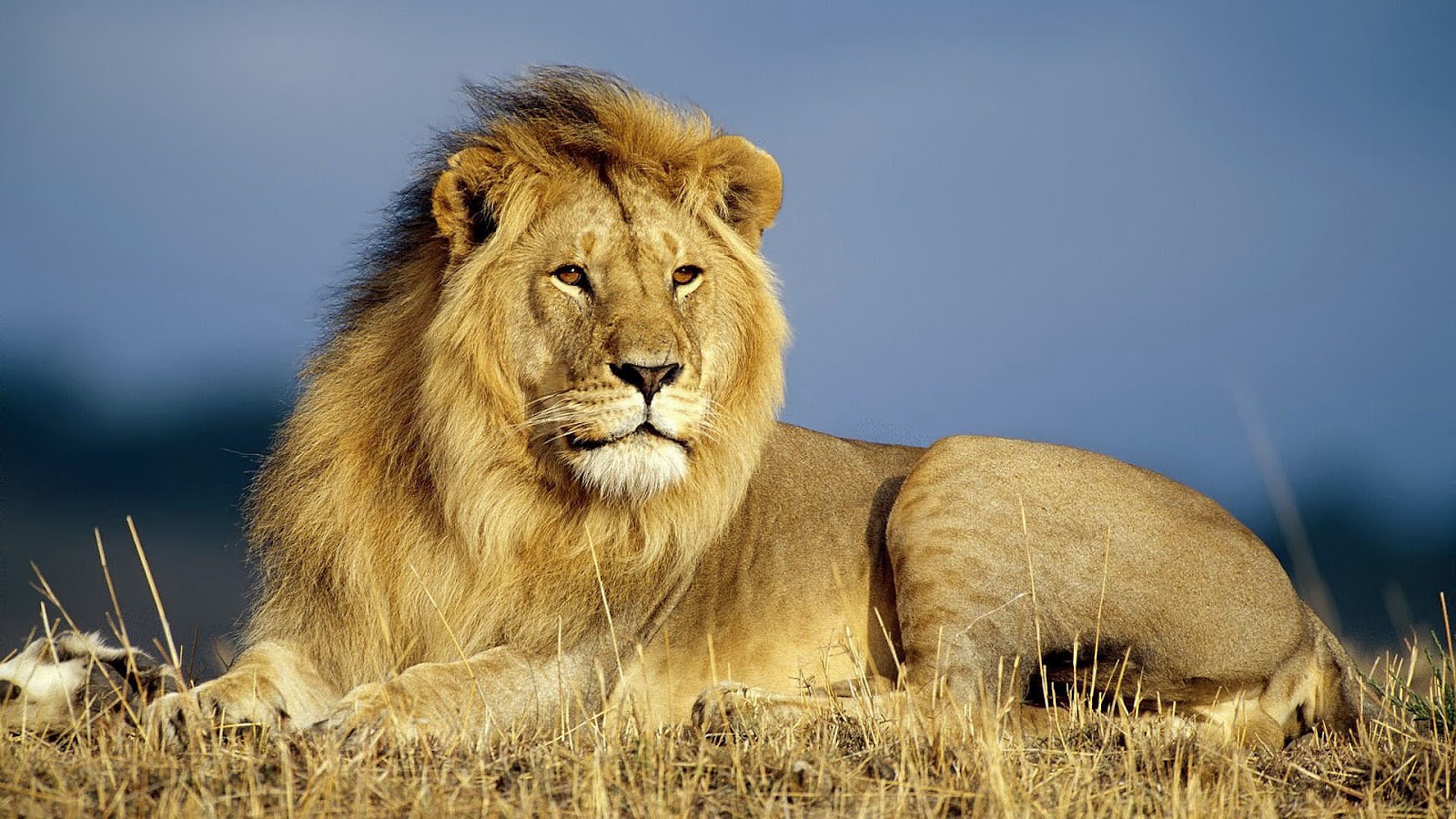 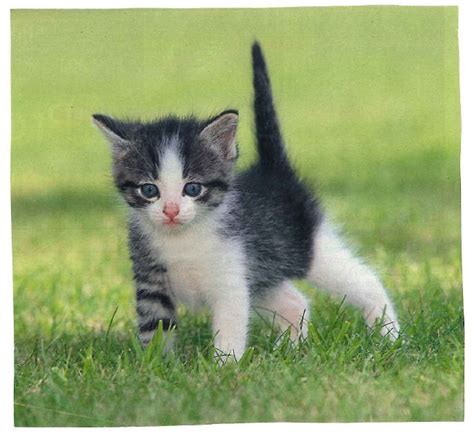 Werkvorm rollen in de groep
Hoe goed kennen jullie elkaar?
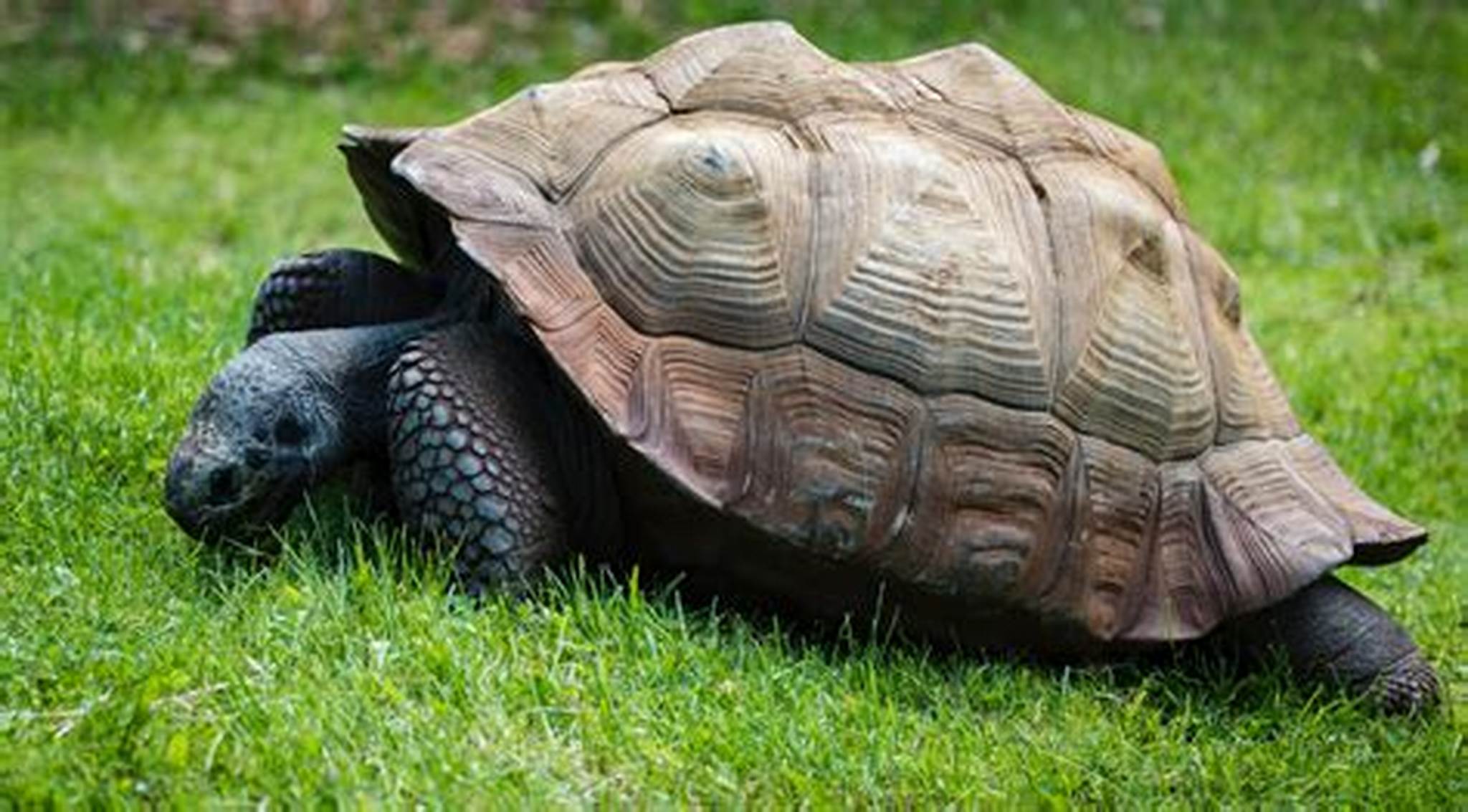 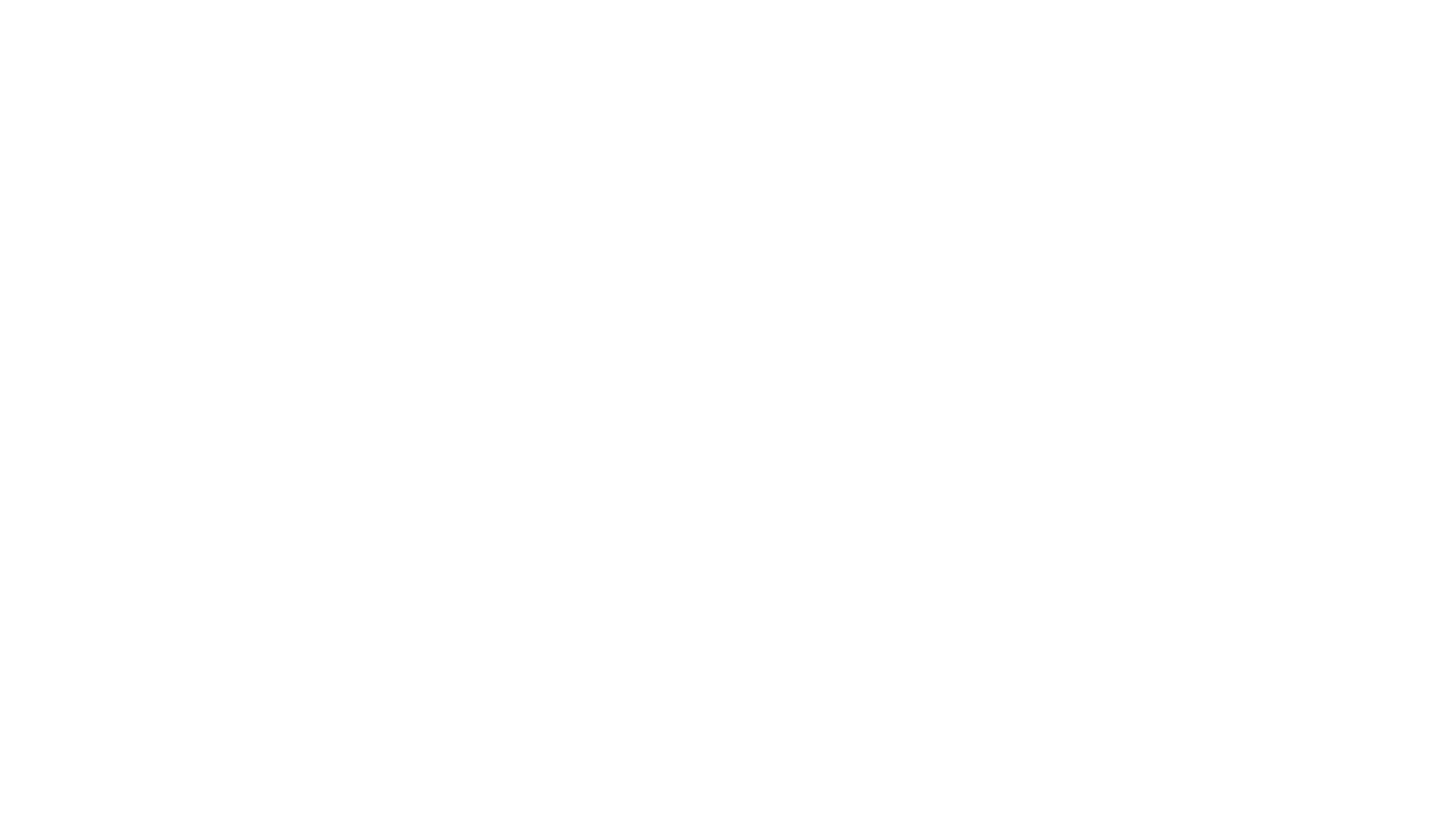 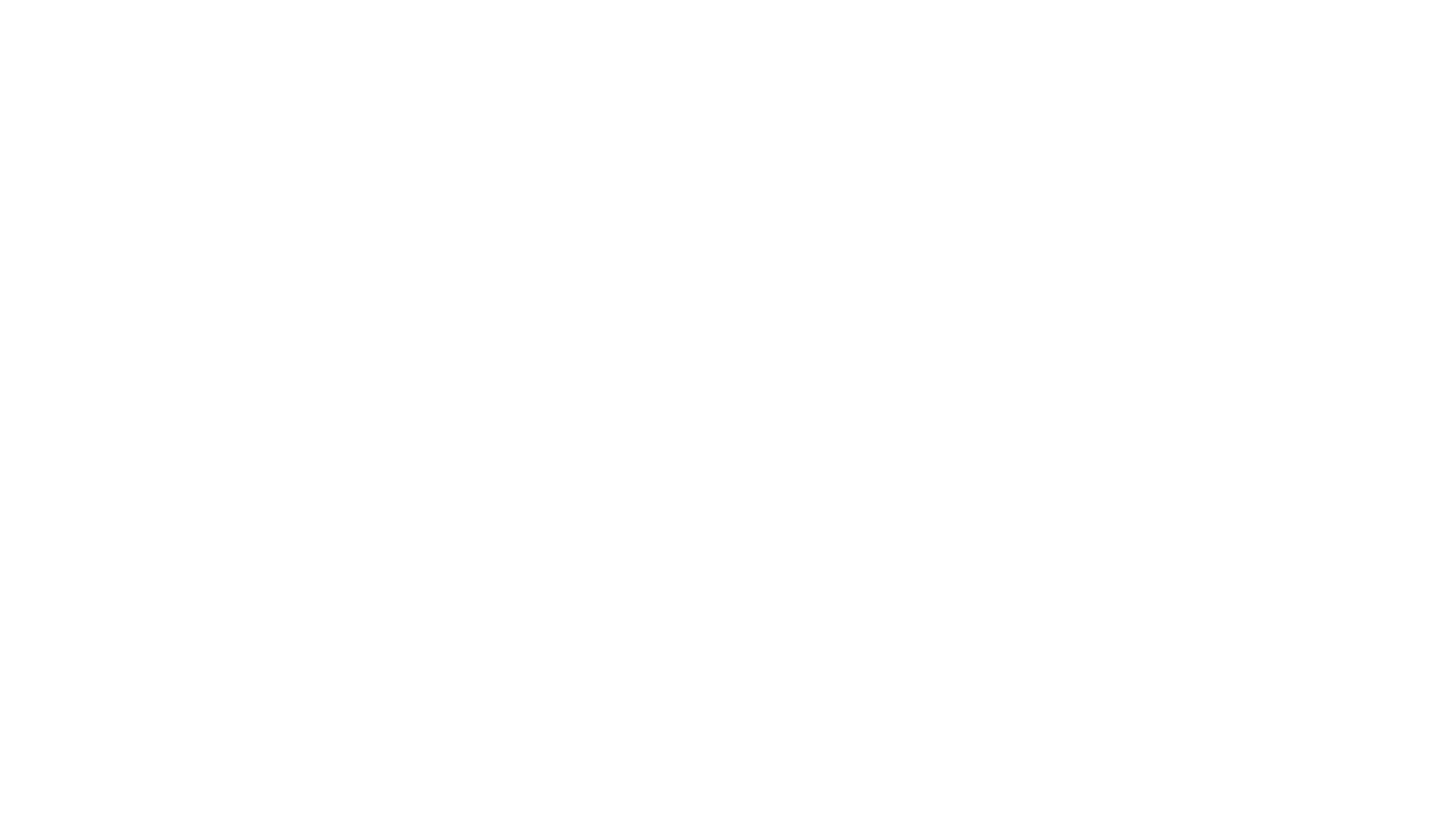 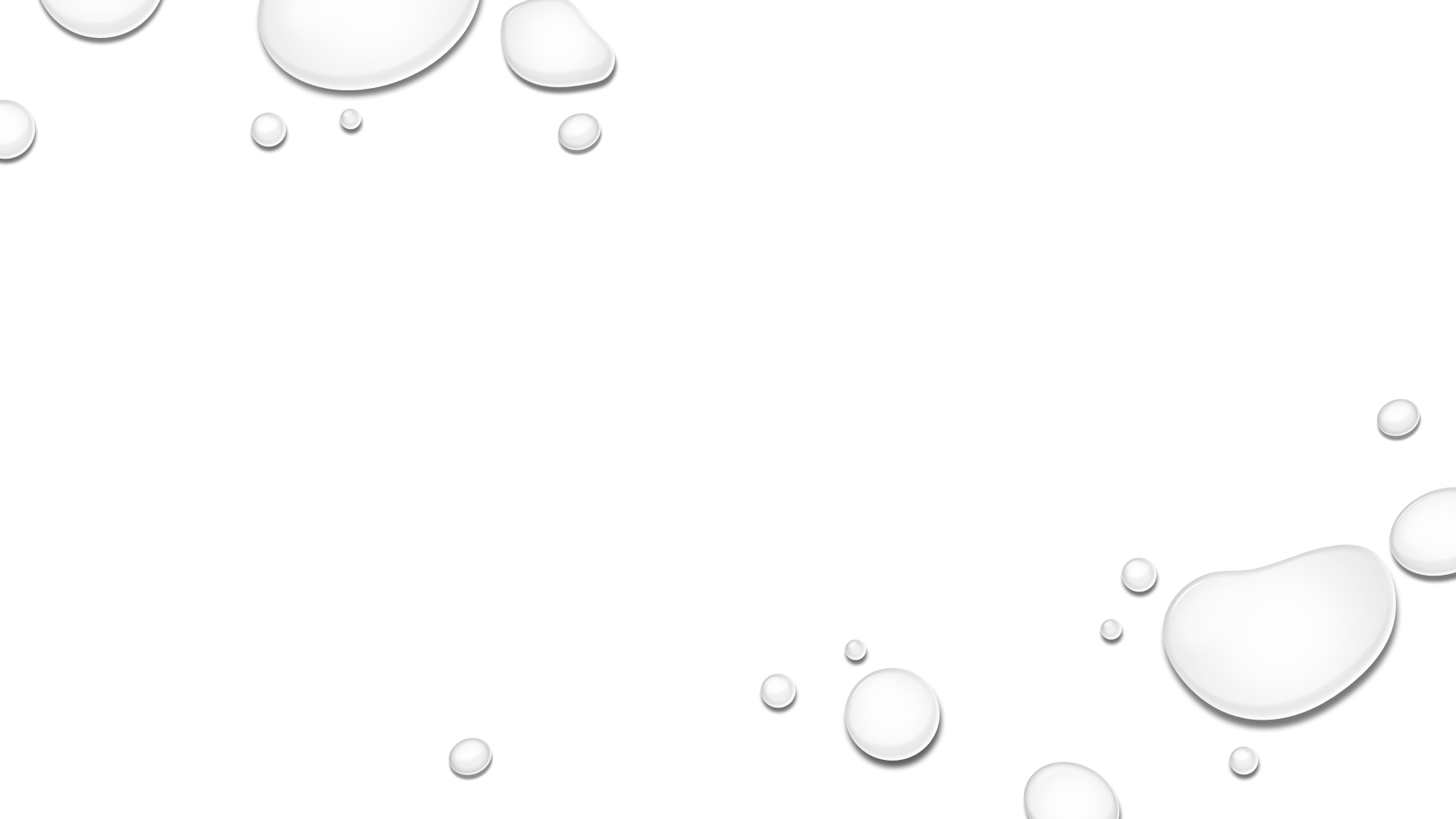 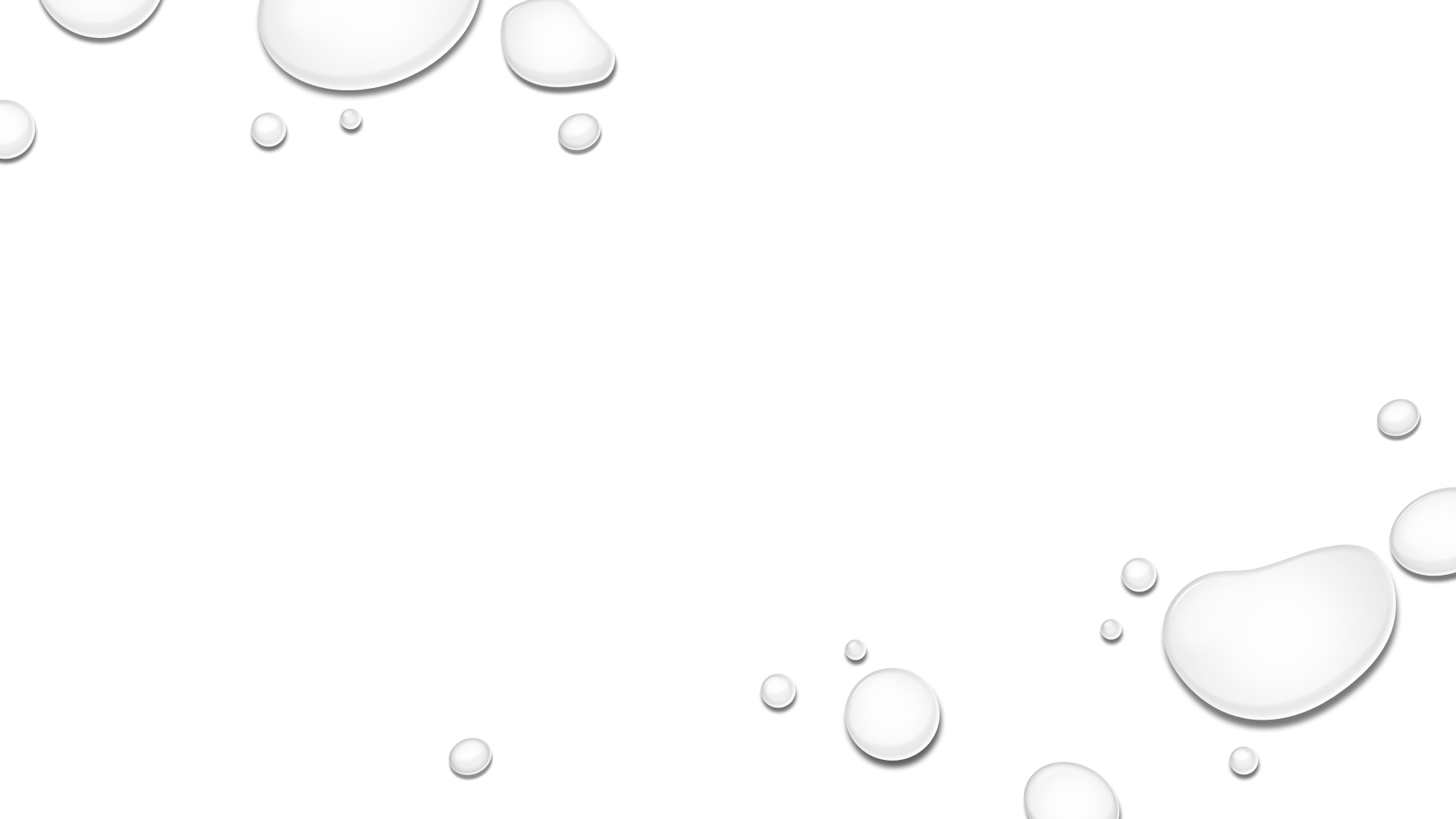 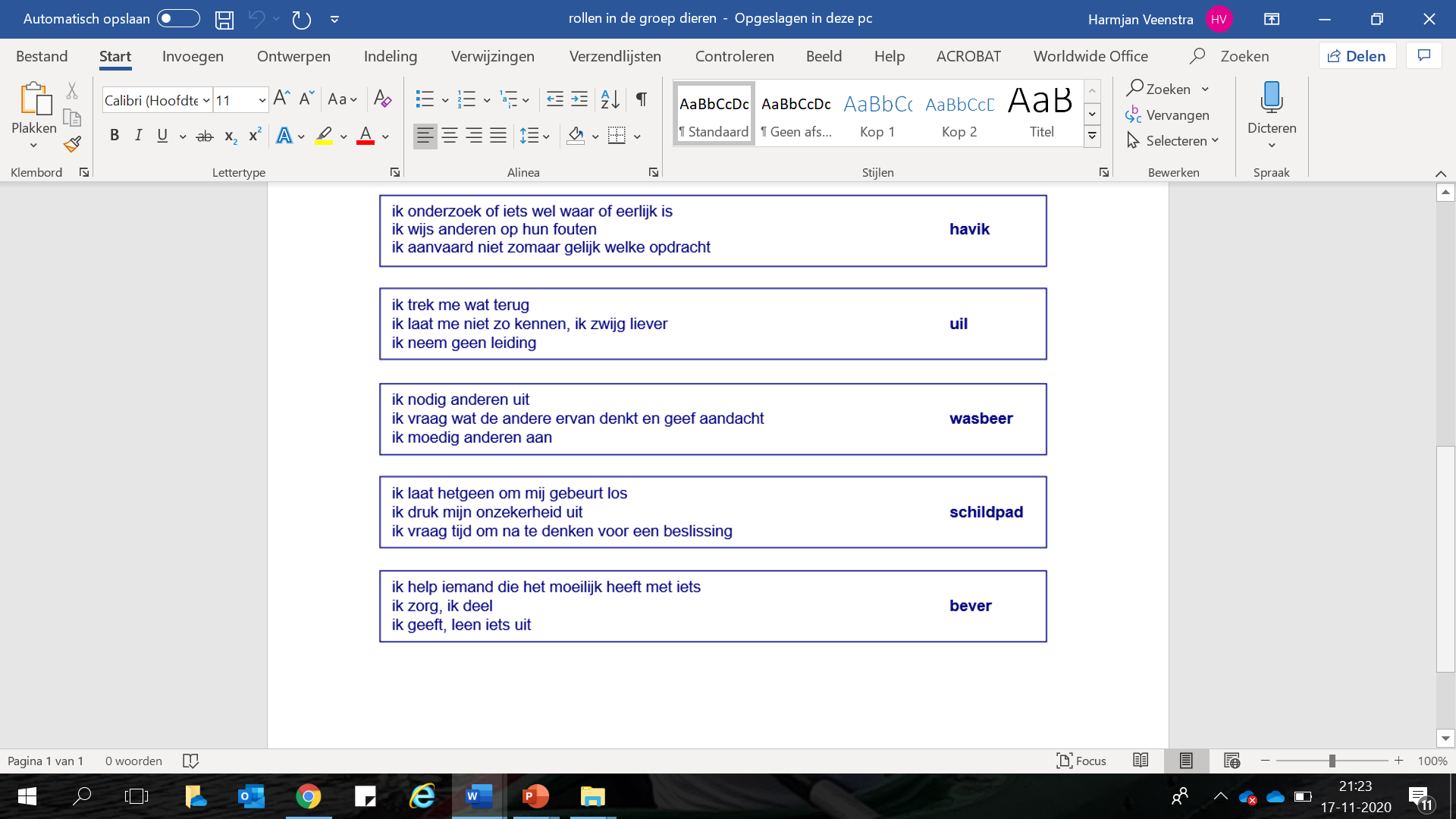 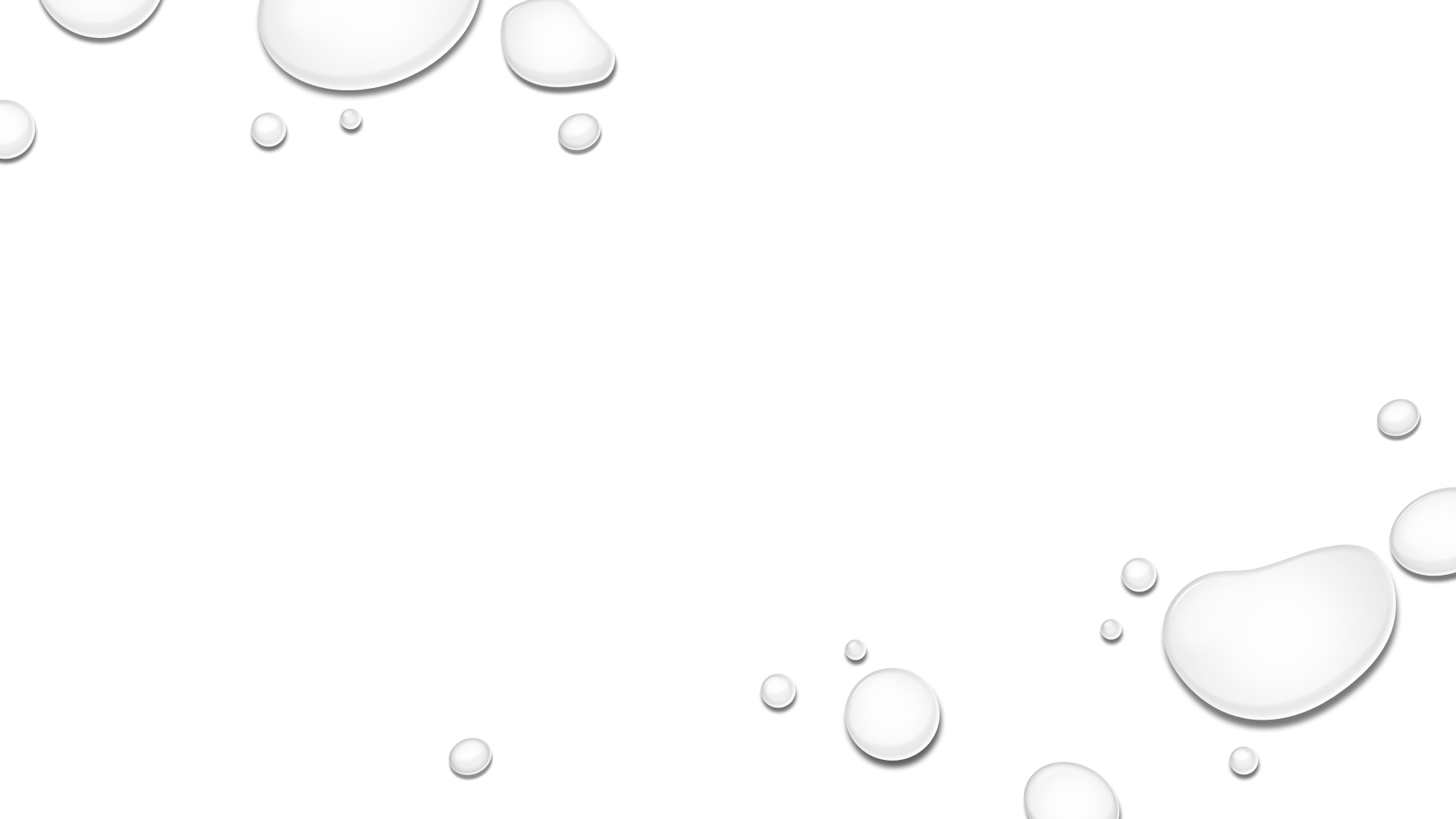 Hoe zie jij je klasgenoot?
[Speaker Notes: Laat de groep (klas) bij iedere student afzonderlijk een dier kiezen waar de klas hem/ haar in herkent.
Laat de betreffende student daarna reageren op de rollen die hij/ zij heeft gehoord. Is er herkenning? Of niet? Hoe kan dit? Enzovoort..]
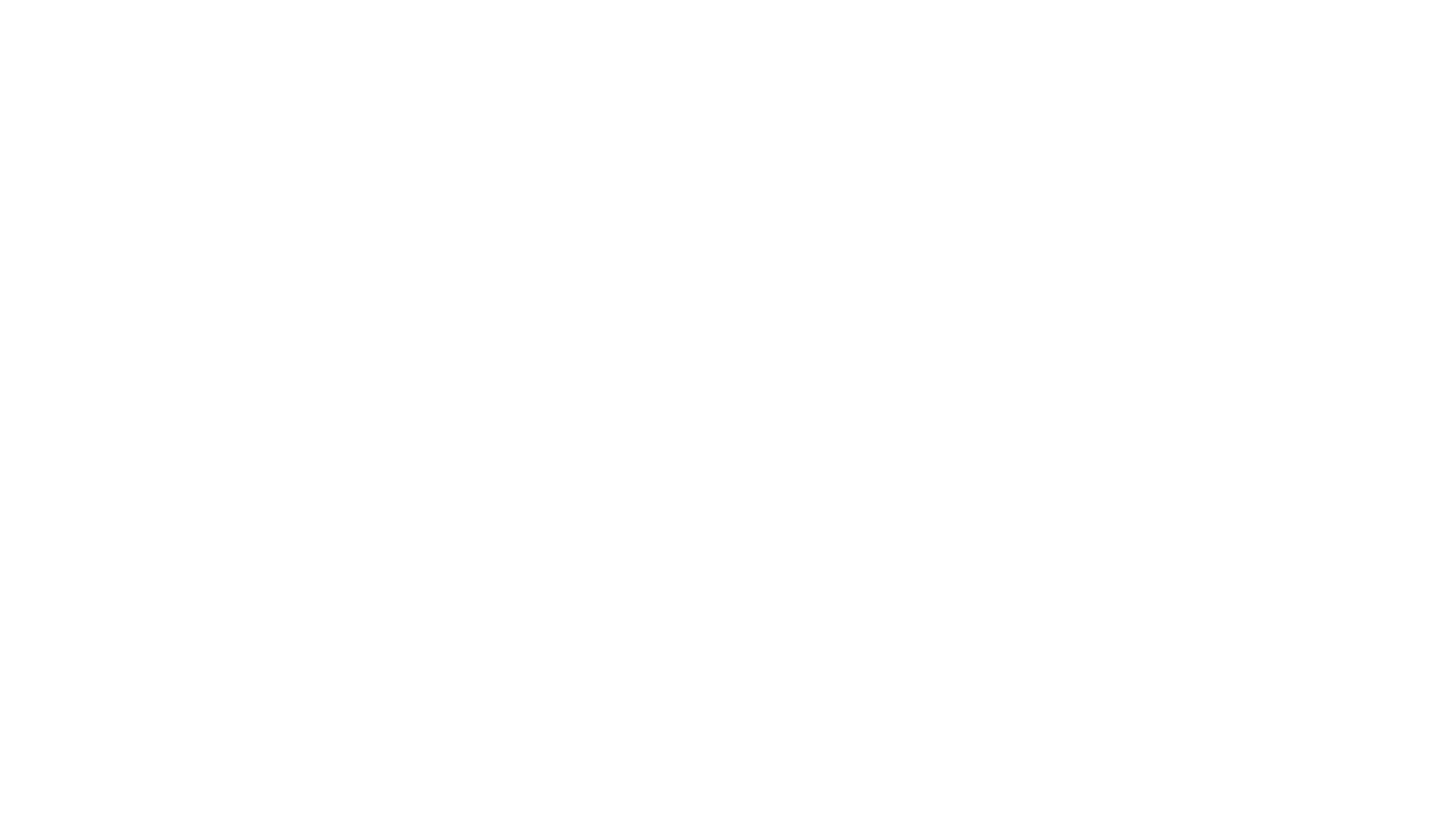 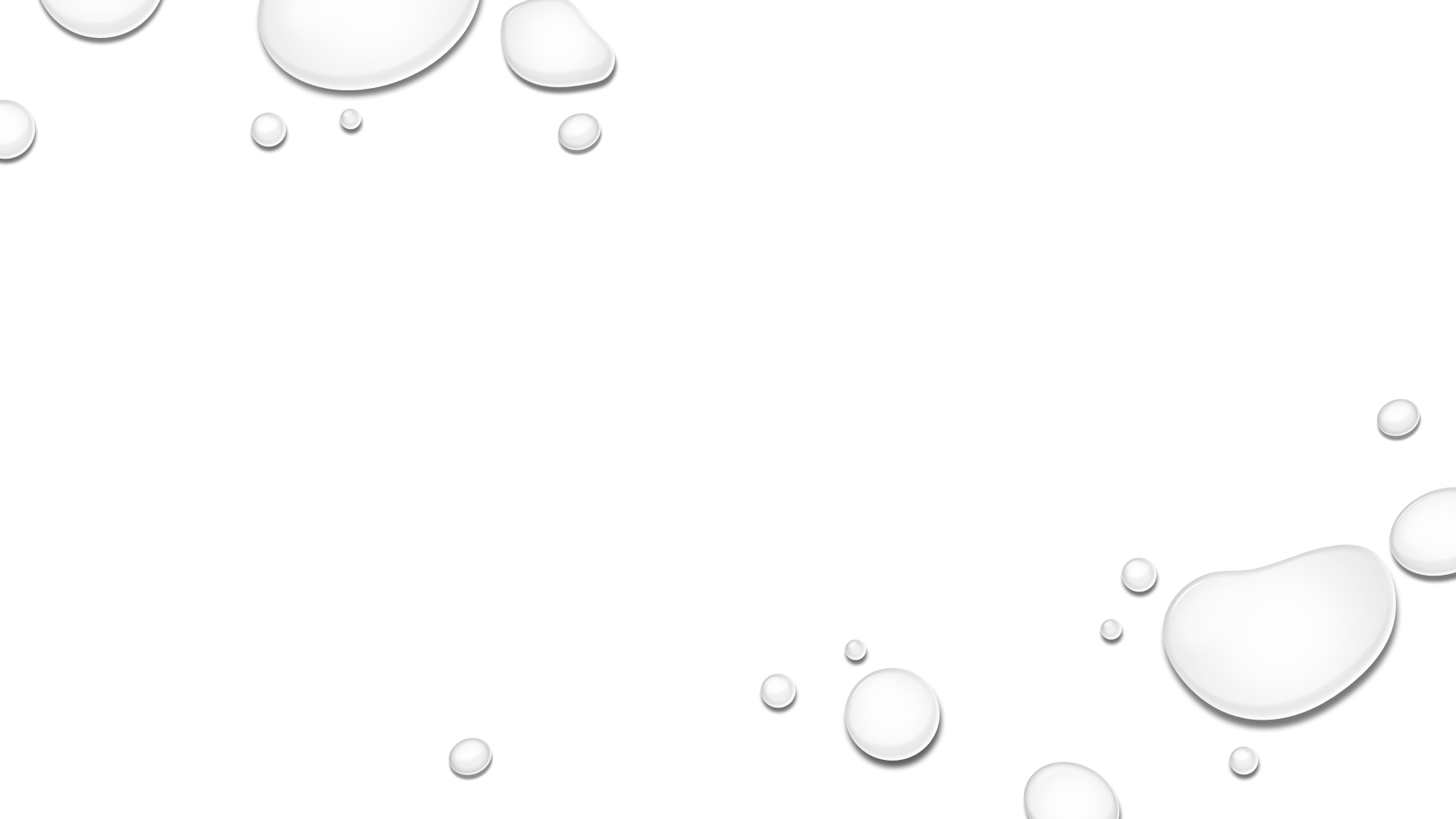 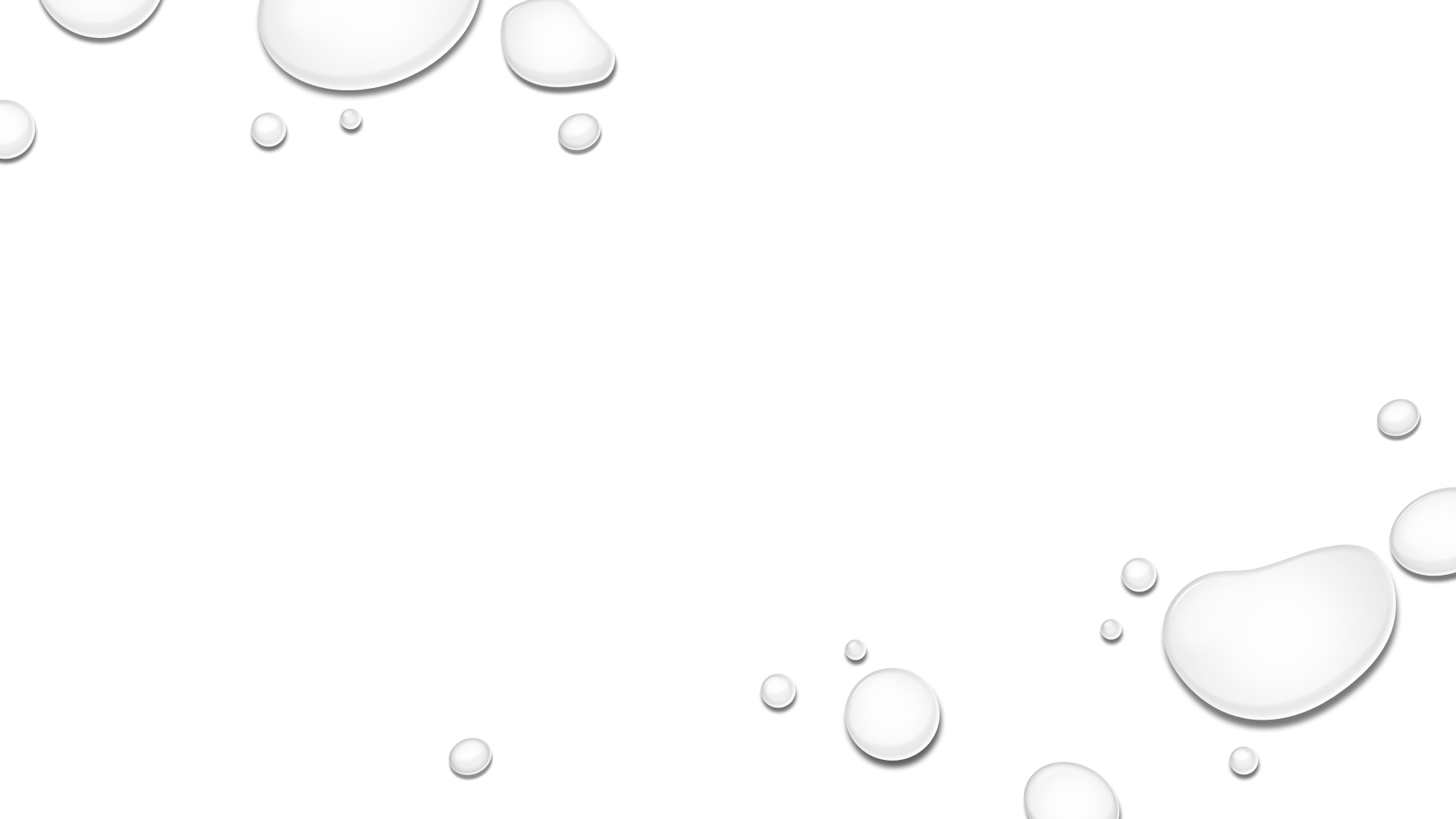 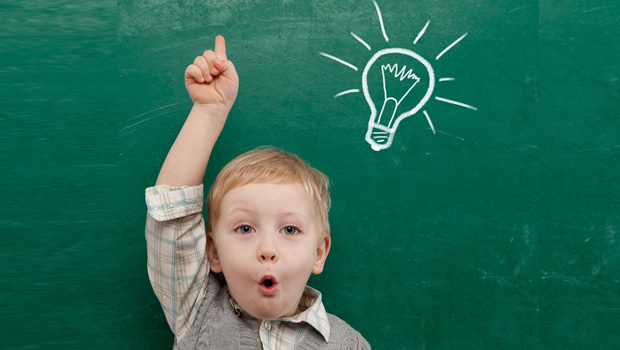 afsluiting
Terugkomen op de doelen